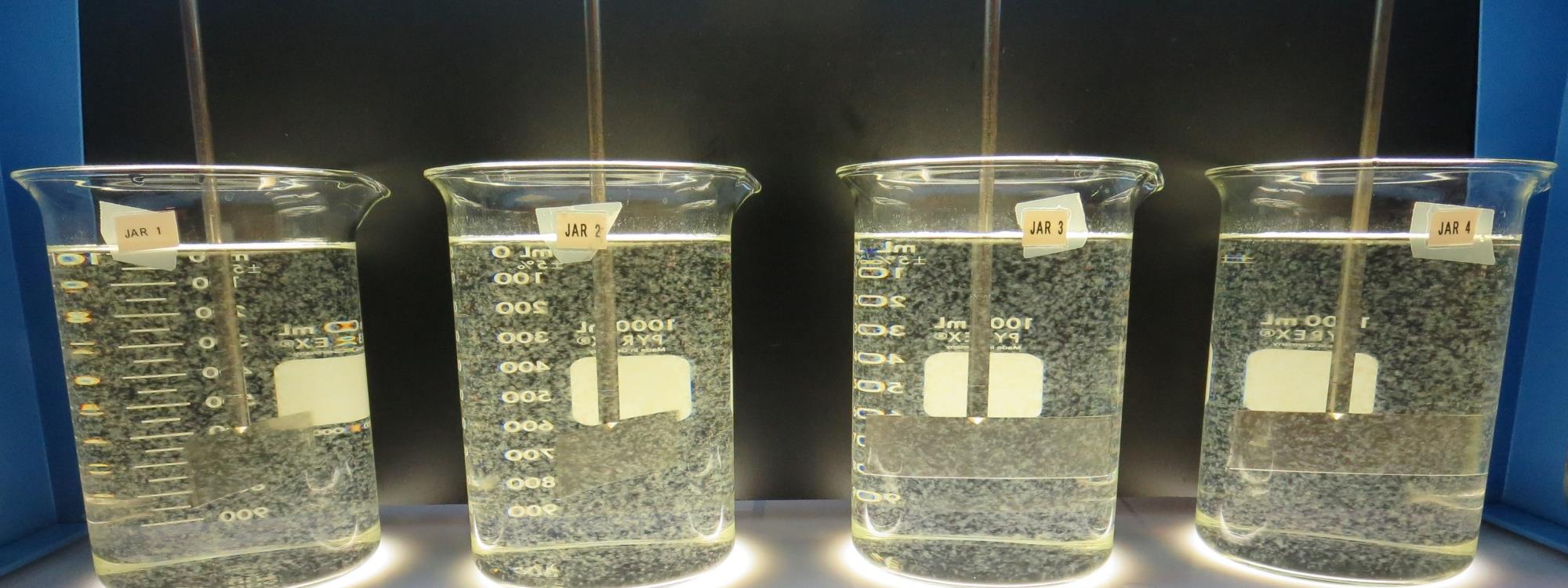 City of American CanyonCA2810005Napa CountyJar Test
by Guy Schott, P.E.
August 28, 2019
Source Water:North Bay Aqueduct
Source Water Characteristics (August 28, 2019)
Unfiltered
Turbidity: 6 NTU
pH: 7.63
UVT: 72.8%, UVA: 0.138/cm
Filtered (0.4 um filtered)
UVT: 77.2%, UVA: 0.112/cm
Turbidity: 0.26 NTU
Conventional and Membrane Treatment Plants
UVT/UVA
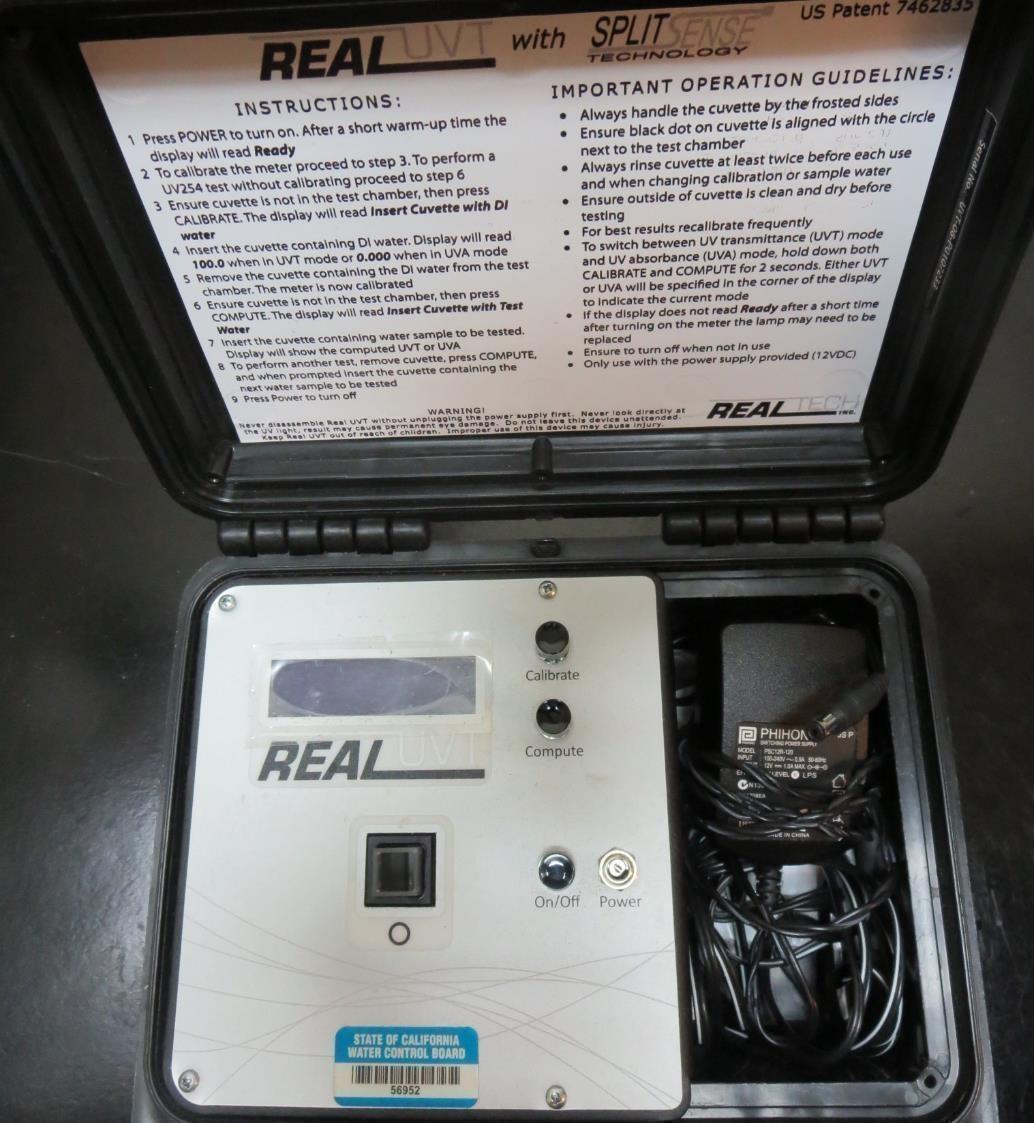 UV transmittance (UVT) is a measurement of the amount of ultraviolet light (commonly at 254 nm due to its germicidal effect) that passes through a water sample compared to the amount of light that passes through a pure water sample. The measurement is expressed as a percentage, % UVT.
%UVT = 10(-UVA) x 100%
UV absorbance (UVA) is calculated as a relative measure of the amount of light absorbed by a water sample compared with the amount of light absorbed by a pure water sample.  
UVA = -log(%UVT/100)
Coagulant Used for Jar Testing
Pro Pac 925 (NTU Technologies)
45% ACH
45% Water
5% Proprietary
SG = 1.25 - 1.34


7066 (Garratt Callahan)
10 – 30% Poly Aluminum Hydroxychloride Sulfate
SG = 1.2
Alum
36.48% Alum
7% H2SO4
SG = 1.3

AH-710 (Garratt Callahan)
10 – 30% Poly Aluminum Hydroxychloride Sulfate
SG = 1.2
Laboratory Charge Analyzer
LCA: Used to determine coagulant demand of a source water entering the treatment plant.

Source pH: 7.67

LCA #1: 7% Acid Alum:  43.5 mg/L as Alum
pH adjusted to 6.8 w/acidic acid
 
LCA #2: 925: 27 mg/L as product
No pH adjustment

LCA #3: AH-710: 19.5 mg/L as product
No pH adjustment

LCA #4: 7066: 128 mg/L as product
No pH adjustment
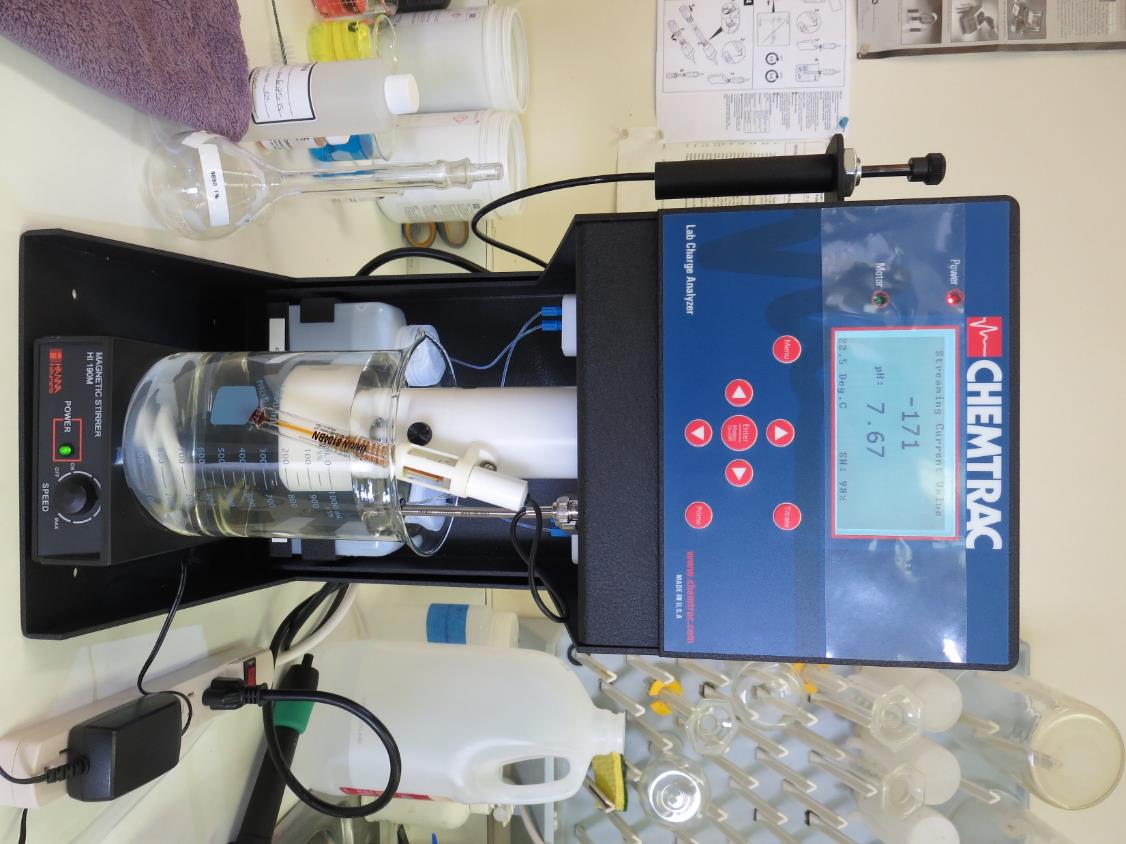 Coagulant Information
Unless stated otherwise, all coagulant doses are reported as Product (100% strength).  Aluminum Sulfate is reported as Alum.
Preparation of coagulant stock solutions are generally 1.0 and/or 0.1 percent strength using 100 and/or 200 mL volumetric flasks.
Finnpipette F2 variable volume pipette, capacity 100-1000 micro liters is used for stock solution preparation and coagulant aid jar test dosing.
Finnpipette F2 variable volume pipette, capacity 0.5-5 mL is used for primary coagulant jar test dosing.
City of American Canyon: Jar Test 1-8 Results
City of American Canyon: Jar Test 9-16 Results
City of American Canyon: Jar Test 17-23 Results
City of American Canyon: Jar Test 24-27 ResultsJars 24 & 27 were syringed at end of floc duration.
Jars 1-4 TestFlash Mix 60 Sec (200 RPM)Floc Mix 5 min (30 RPM)Applied Coagulant 925
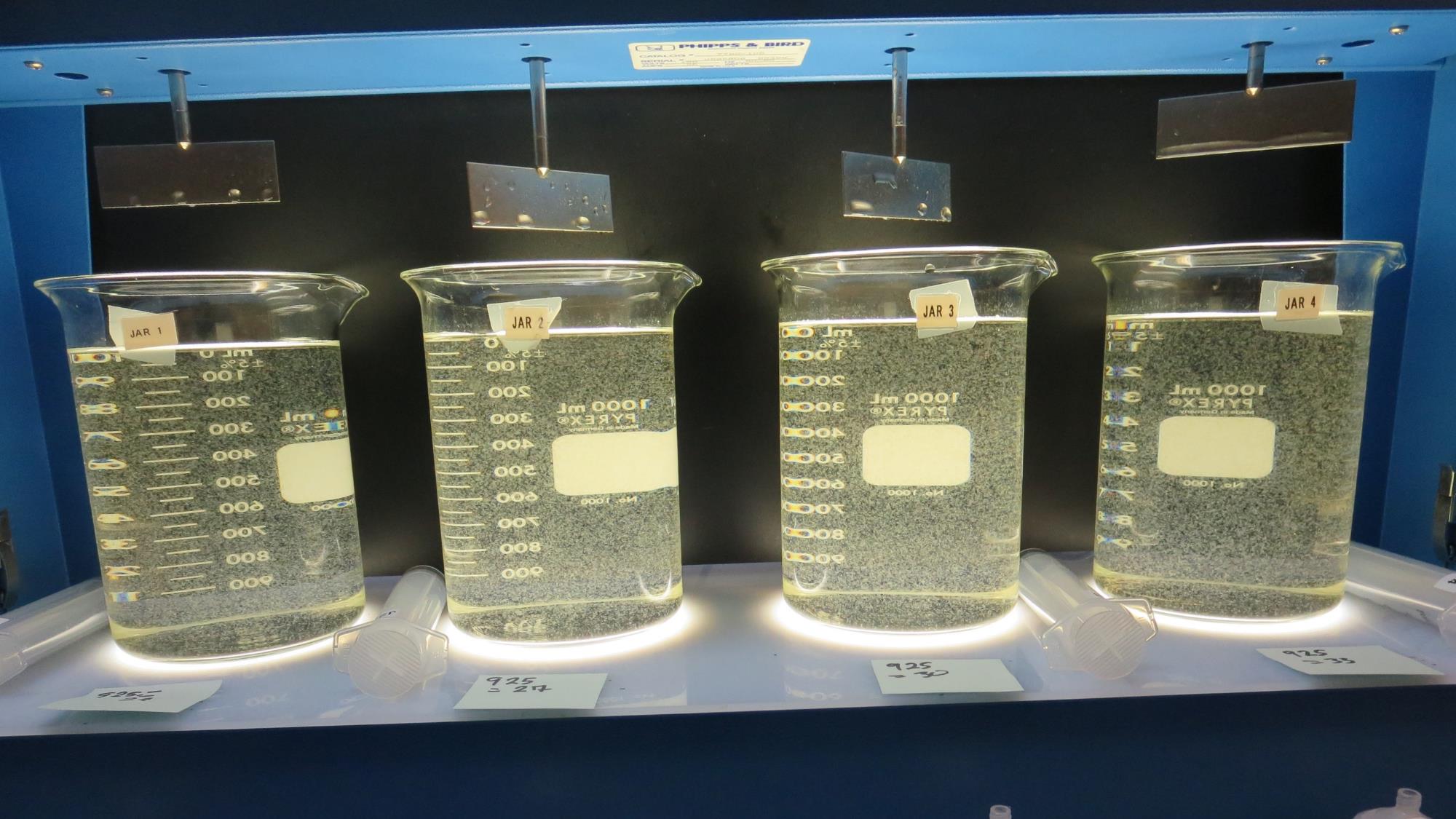 Jars 1-4: End of 5-minute flocculation (30 RPM) duration.
30 mg/L 925
Filtrate 0.12 NTU
UVT: -%
UVA: -/cm
Settled: 0.75 NTU
33 mg/L 925
Filtrate 0.11 NTU
UVT: 90.6%
UVA: 0.043/cm
Settled: 0.53 NTU
27 mg/L 925
Filtrate 0.12 NTU
UVT: 90.0%
UVA: 0.046/cm
Settled: 0.58 NTU
24 mg/L 925
Filtrate 0.13 NTU
UVT: 89.8%
UVA: 0.047/cm
Settled: 0.58 NTU
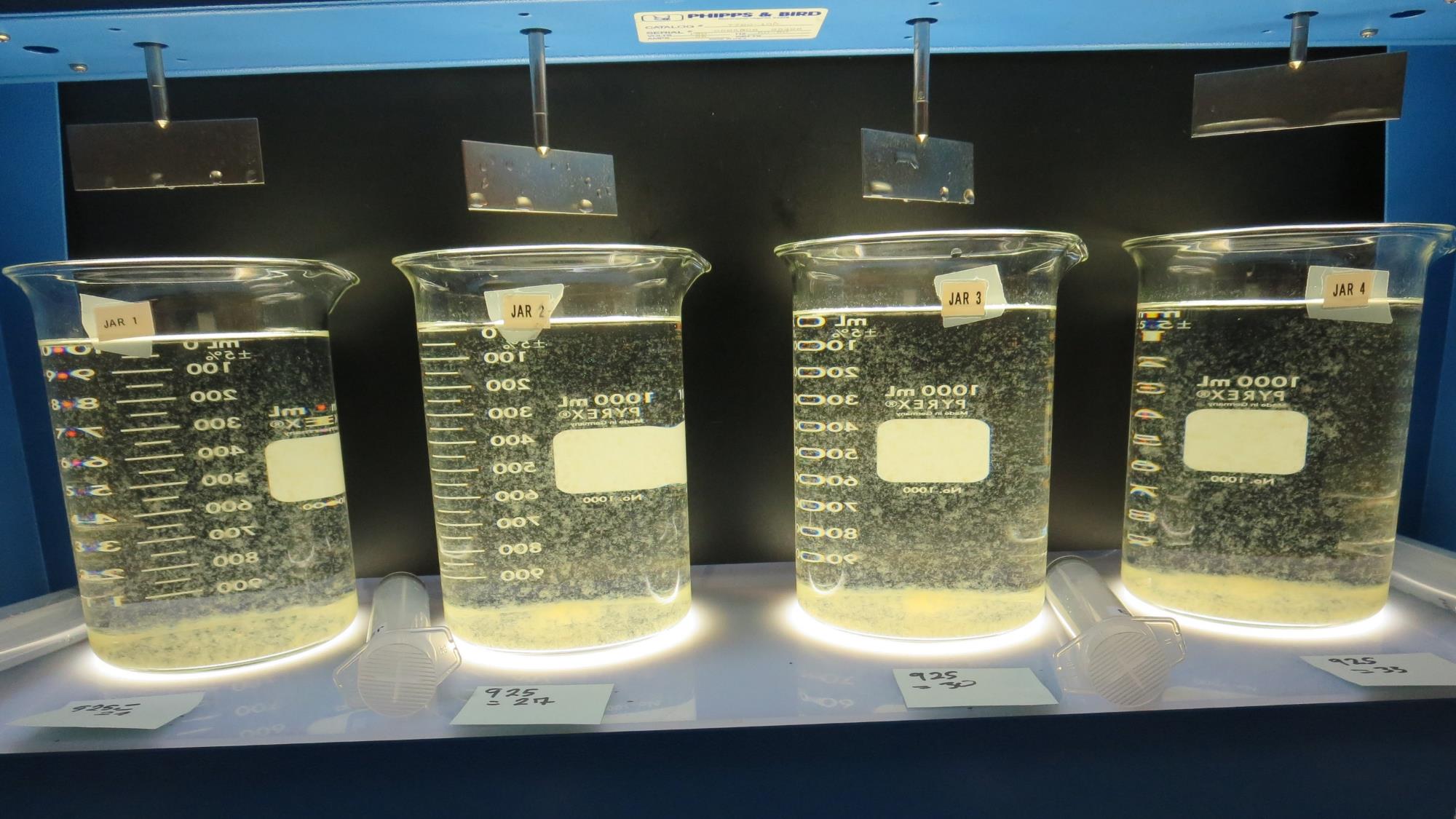 Jars 1-4: After 5 min of settling, 25 mL is syringed for filterability and %UVT/UVA.
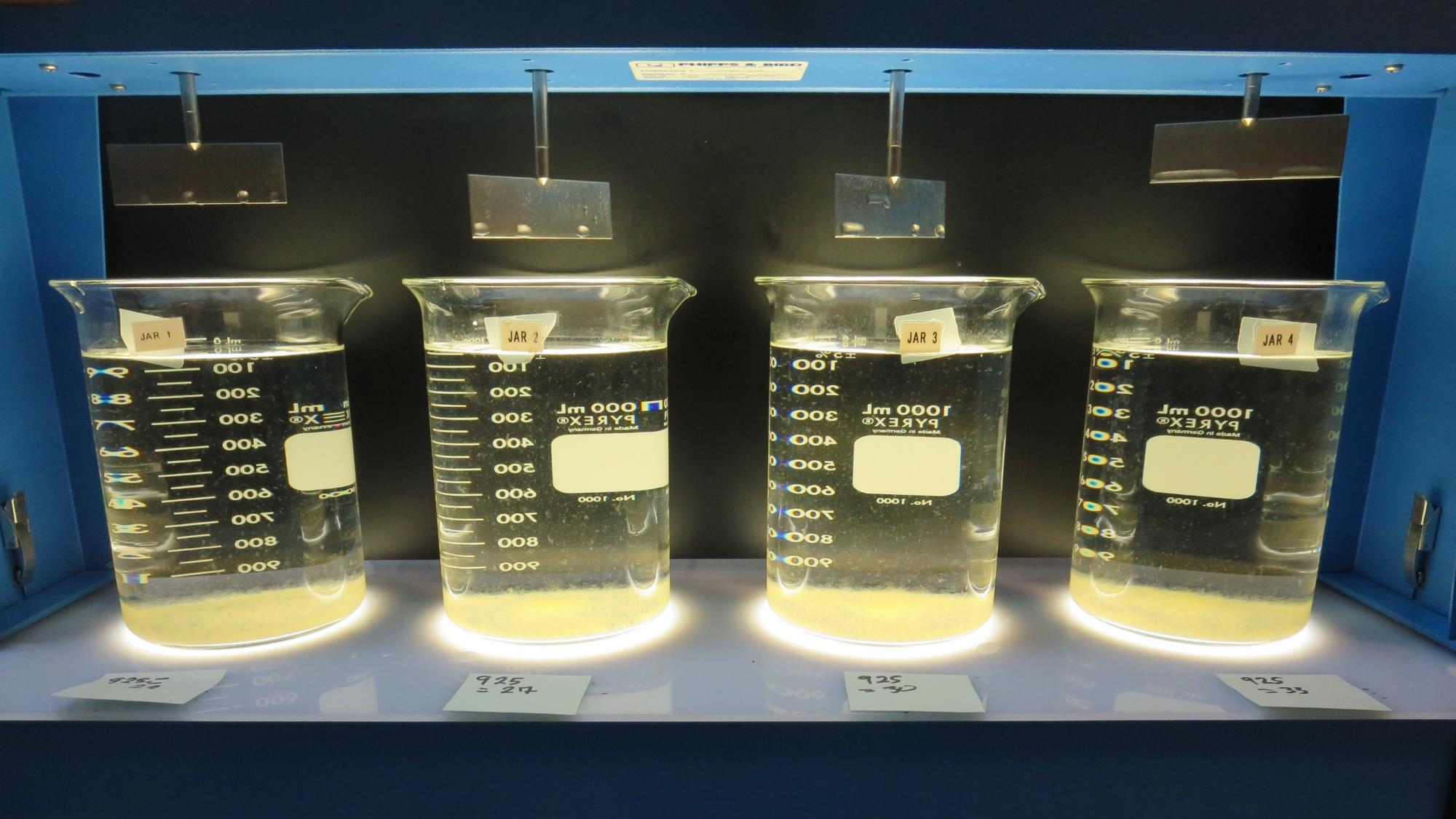 Jars 1-4: After 25-minutes of settling, settled water turbidity is taken.
33 mg/L 925
Filtrate 0.11 NTU
UVT: 90.6%
UVA: 0.043/cm
Settled: 0.53 NTU
30 mg/L 925
Filtrate 0.12 NTU
UVT: -%
UVA: -/cm
Settled: 0.75 NTU
27 mg/L 925
Filtrate 0.12 NTU
UVT: 90.0%
UVA: 0.046/cm
Settled: 0.58 NTU
24 mg/L 925
Filtrate 0.13 NTU
UVT: 89.8%
UVA: 0.047/cm
Settled: 0.58 NTU
Visual of Filterability of Jars 1-4
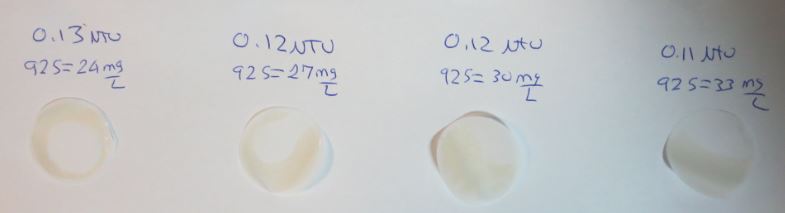 Jars 5-8 TestFlash Mix 60 Sec (200 RPM)Floc Mix 5 min (30 RPM)Applied Coagulant 7% Acid Alum
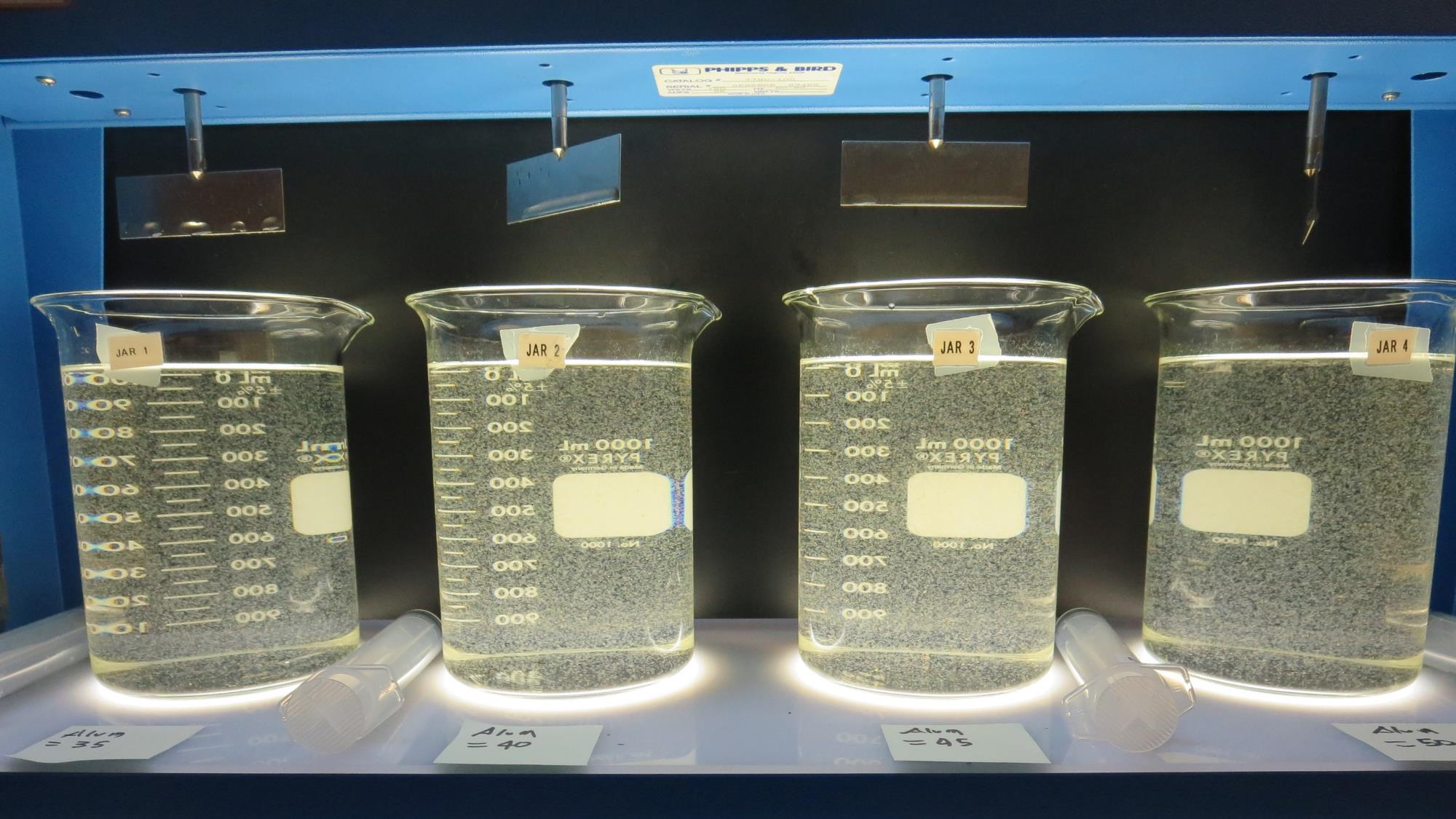 Jars 5-8: End of 5-minute flocculation (30 RPM) duration.
35 mg/L 7% Acid Alum
Filtrate 0.13 NTU
UVT: 90.0%
UVA: 0.046/cm
Settled: 0.79 NTU
40 mg/L 7% Acid Alum
Filtrate 0.12 NTU
UVT: 90.9%
UVA: 0.041/cm
Settled: 0.69 NTU
45 mg/L 7% Acid Alum
Filtrate 0.08 NTU
UVT: 91.1%
UVA: 0.039/cm
Settled: 0.76 NTU
50 mg/L 7% Acid Alum
Filtrate 0.07 NTU
UVT: 92.3%
UVA: 0.035/cm
Settled: 0.62 NTU
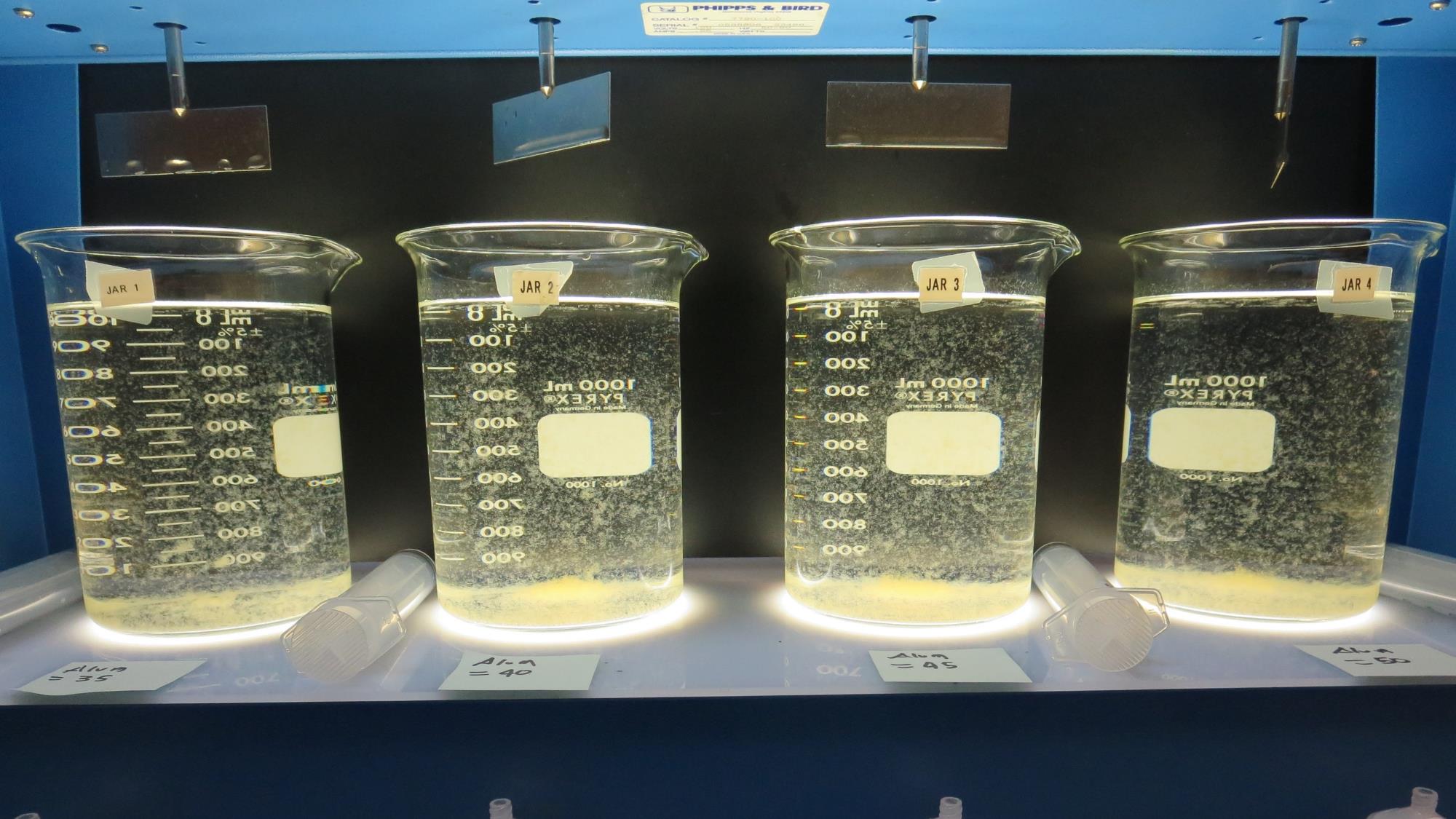 Jars 5-8: After 5 min of settling, 25 mL is syringed for filterability and %UVT/UVA.
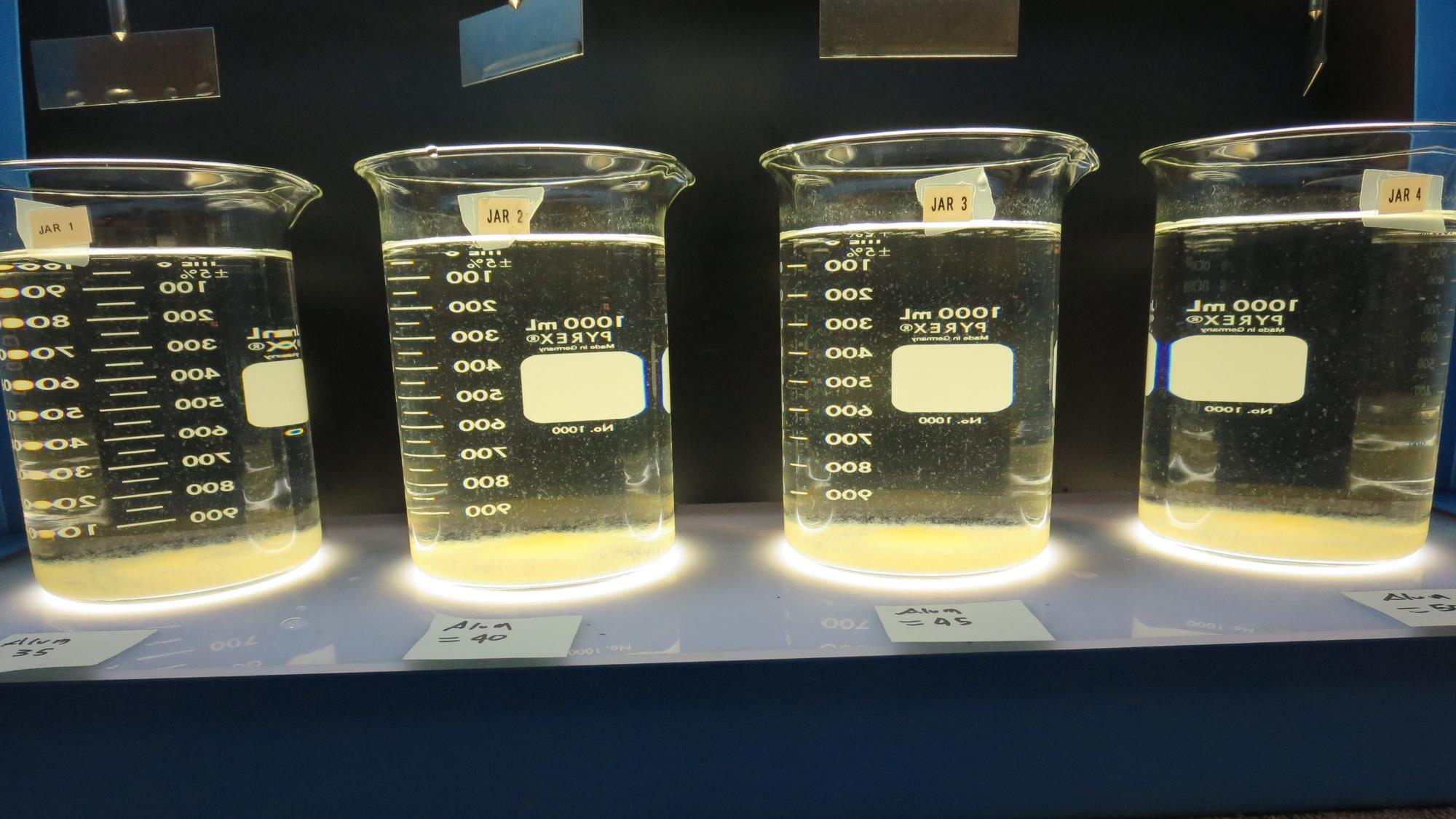 50 mg/L 7% Acid Alum
Filtrate 0.07 NTU
UVT: 92.3%
UVA: 0.035/cm
Settled: 0.62 NTU
40 mg/L 7% Acid Alum
Filtrate 0.12 NTU
UVT: 90.9%
UVA: 0.041/cm
Settled: 0.69 NTU
45 mg/L 7% Acid Alum
Filtrate 0.08 NTU
UVT: 91.1%
UVA: 0.039/cm
Settled: 0.76 NTU
35 mg/L 7% Acid Alum
Filtrate 0.13 NTU
UVT: 90.0%
UVA: 0.046/cm
Settled: 0.79 NTU
Jars 5-8: After 25-minutes of settling, settled water turbidity is taken.
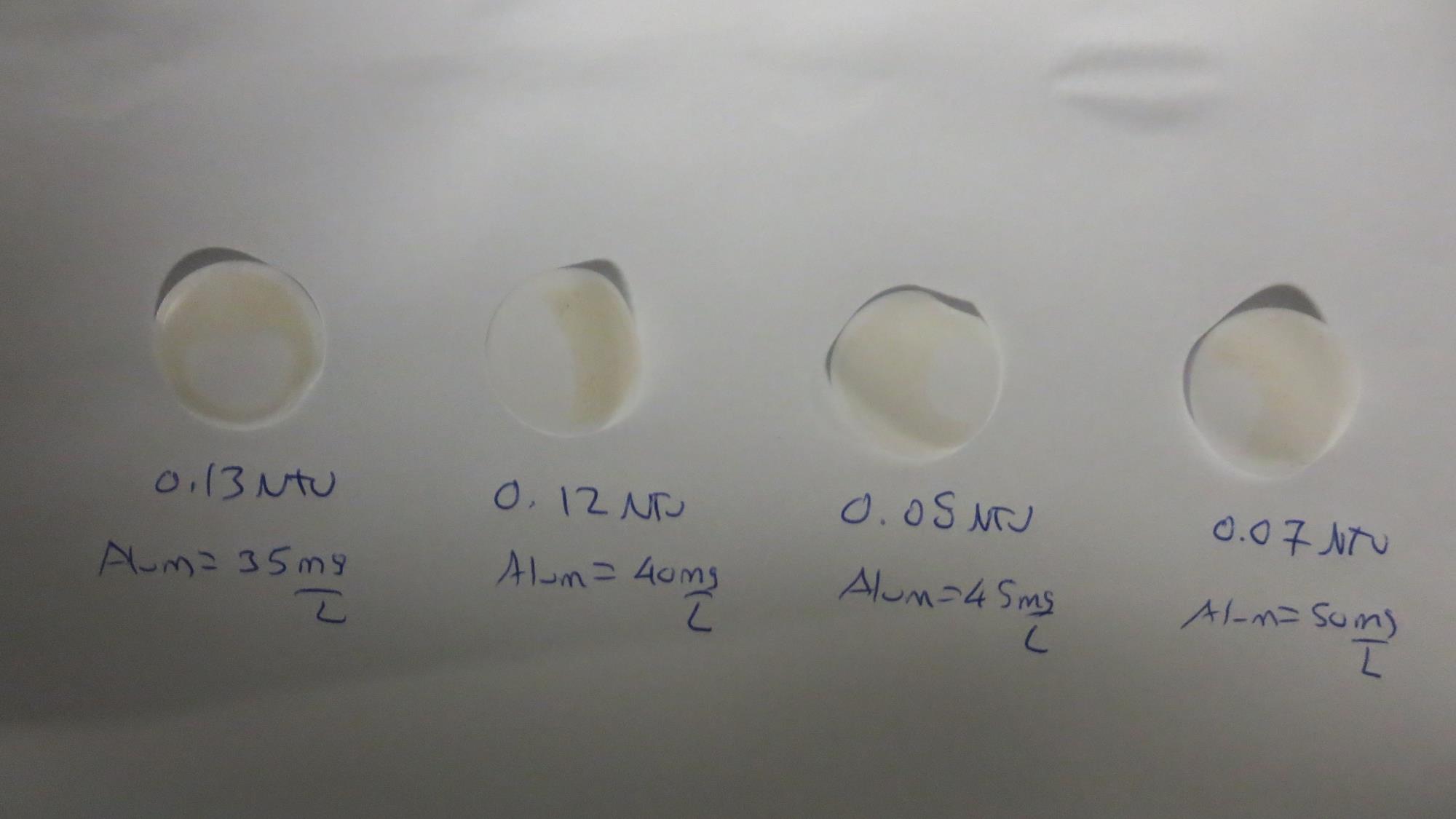 Visual of Filterability of Jars 5-8
Jars 9-12 TestFlash Mix 60 Sec (200 RPM)Floc Mix 5 min (30 RPM)Applied Coagulant AH-710
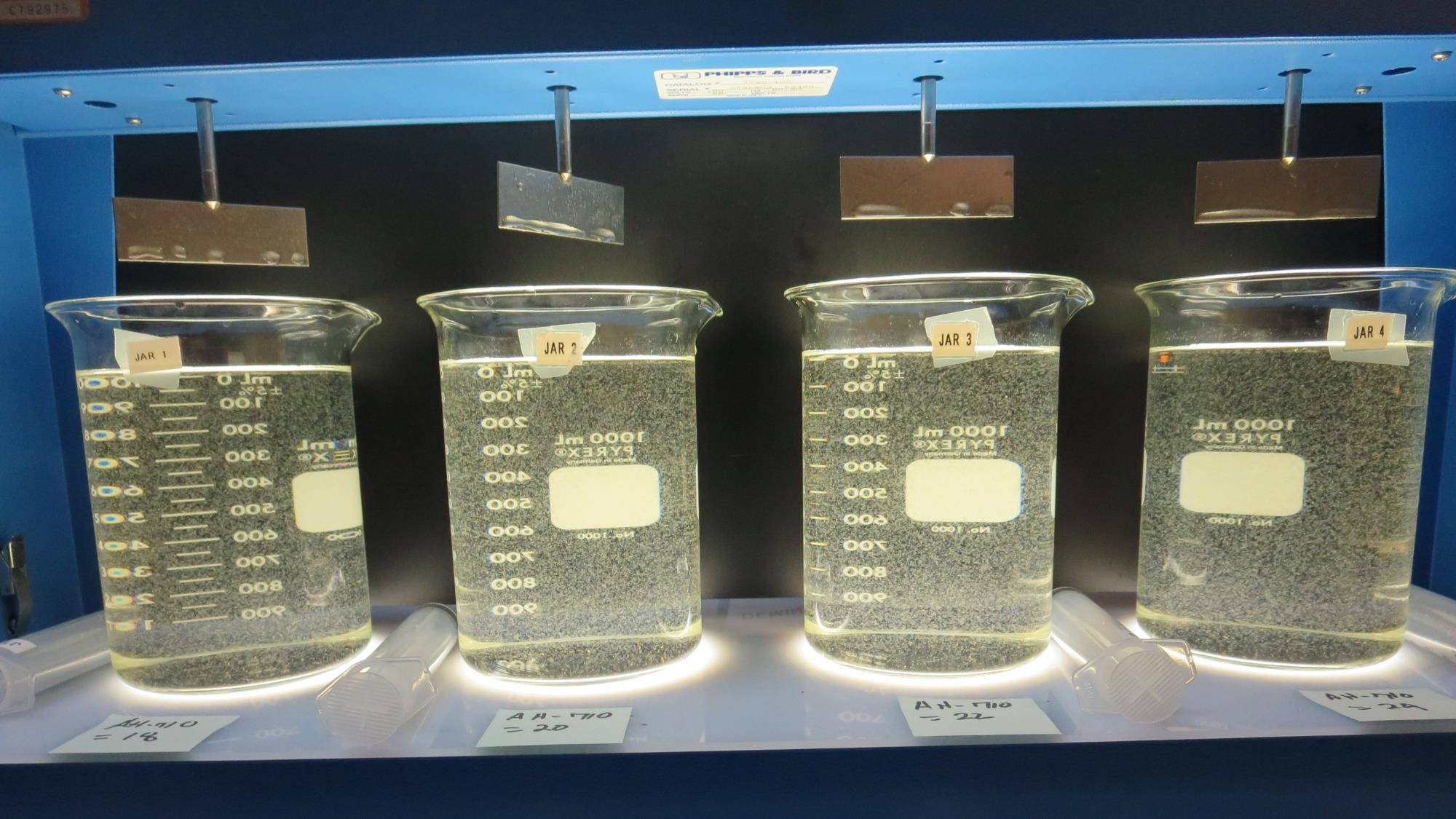 Jars 9-12: End of 5-minute flocculation (30 RPM) duration.
22 mg/L AH-710
Filtrate 0.11 NTU
UVT: 89.9%
UVA: 0.046/cm
Settled: 0.60 NTU
24 mg/L AH-710
Filtrate 0.10 NTU
UVT: 90.4%
UVA: 0.044/cm
Settled: 0.60 NTU
18 mg/L AH-710
Filtrate 0.09 NTU
UVT: 89.2%
UVA: 0.050/cm
Settled: 0.84 NTU
20 mg/L AH-710
Filtrate 0.08 NTU
UVT: 89.5%
UVA: 0.048/cm
Settled: 0.75 NTU
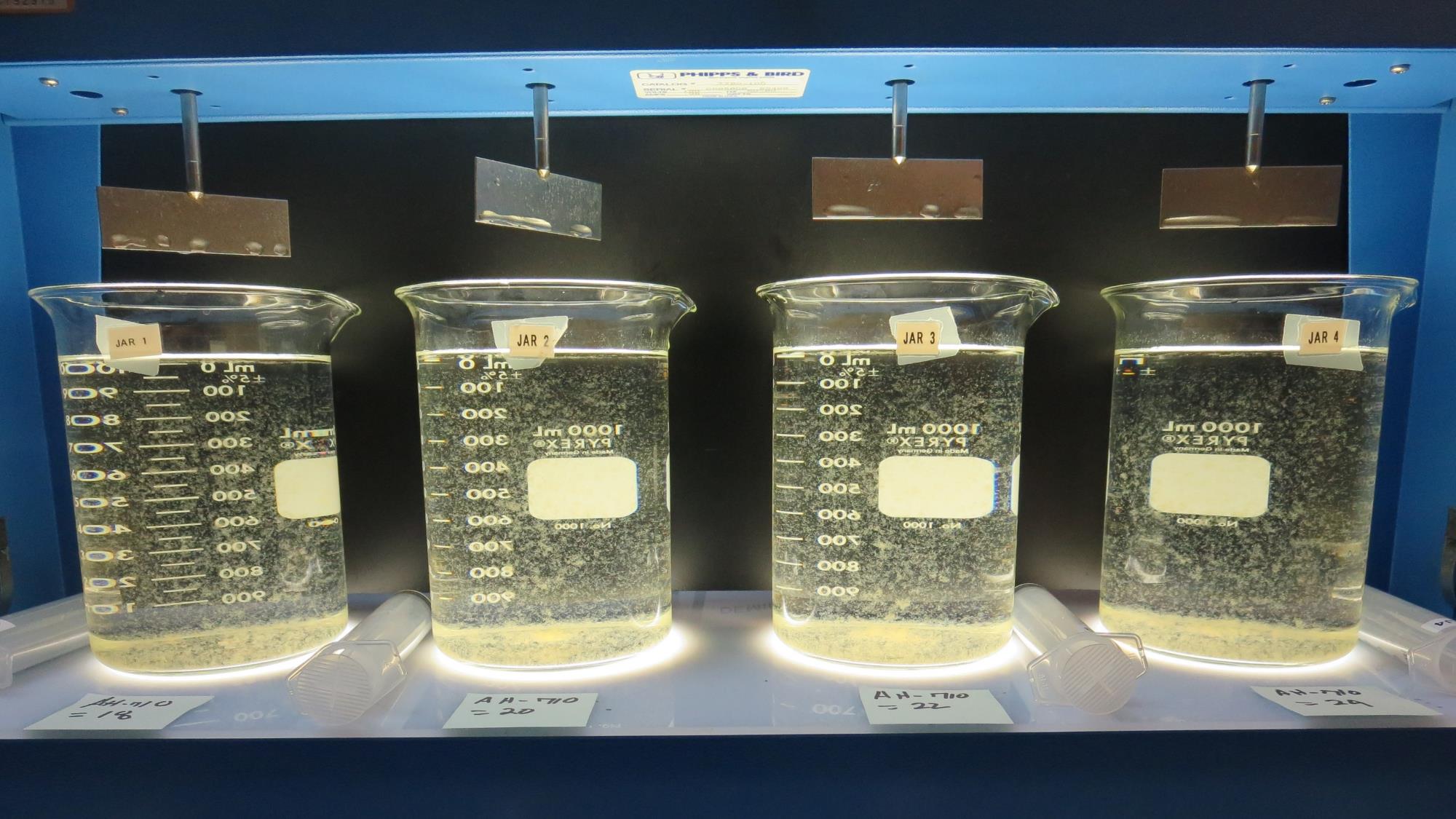 Jars 9-12: After 5 min of settling, 25 mL is syringed for filterability and %UVT/UVA.
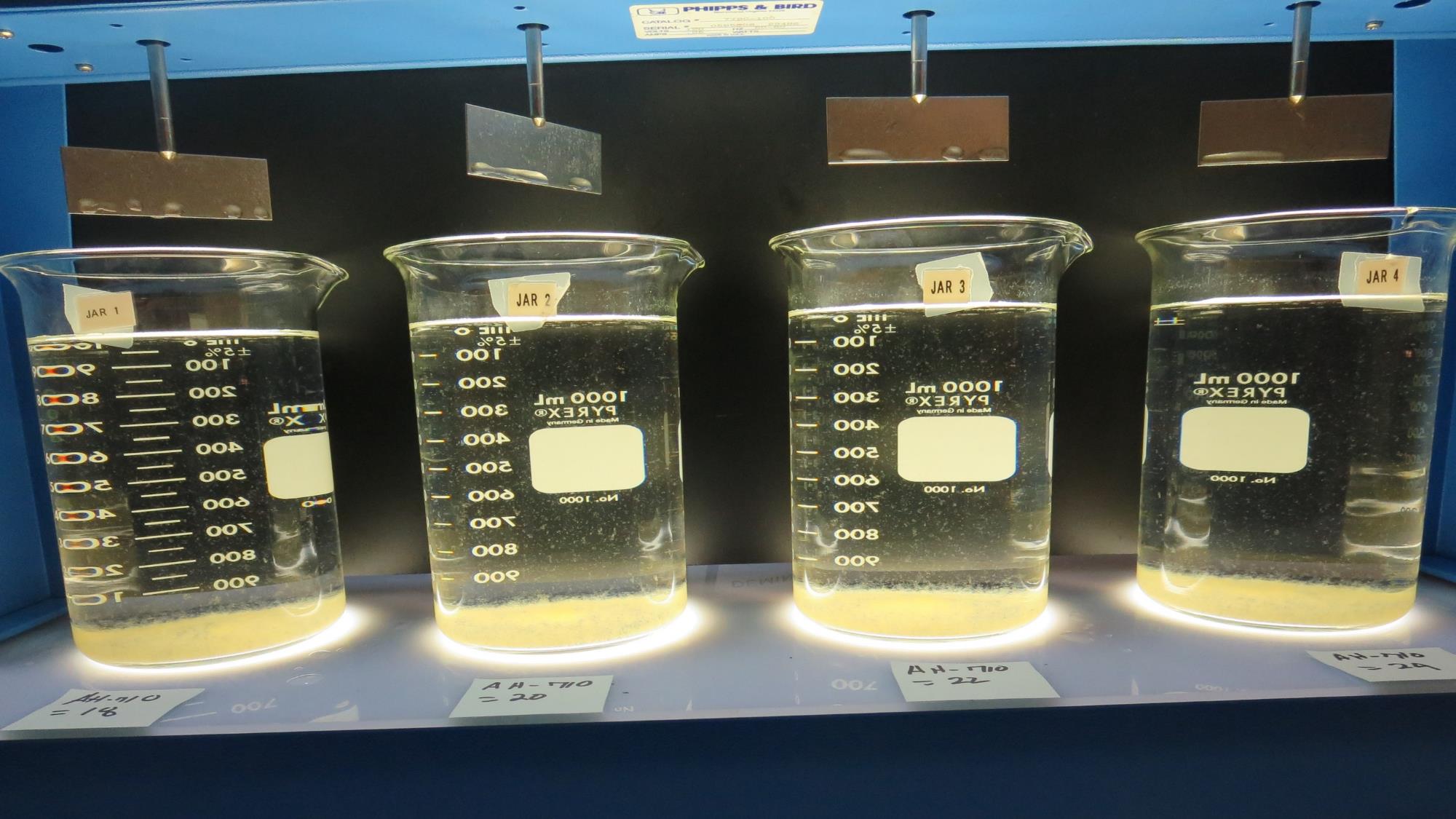 Jars 9-12: After 25-minutes of settling, settled water turbidity is taken.
22 mg/L AH-710
Filtrate 0.11 NTU
UVT: 89.9%
UVA: 0.046/cm
Settled: 0.60 NTU
24 mg/L AH-710
Filtrate 0.10 NTU
UVT: 90.4%
UVA: 0.044/cm
Settled: 0.60 NTU
20 mg/L AH-710
Filtrate 0.08 NTU
UVT: 89.5%
UVA: 0.048/cm
Settled: 0.75 NTU
18 mg/L AH-710
Filtrate 0.09 NTU
UVT: 89.2%
UVA: 0.050/cm
Settled: 0.84 NTU
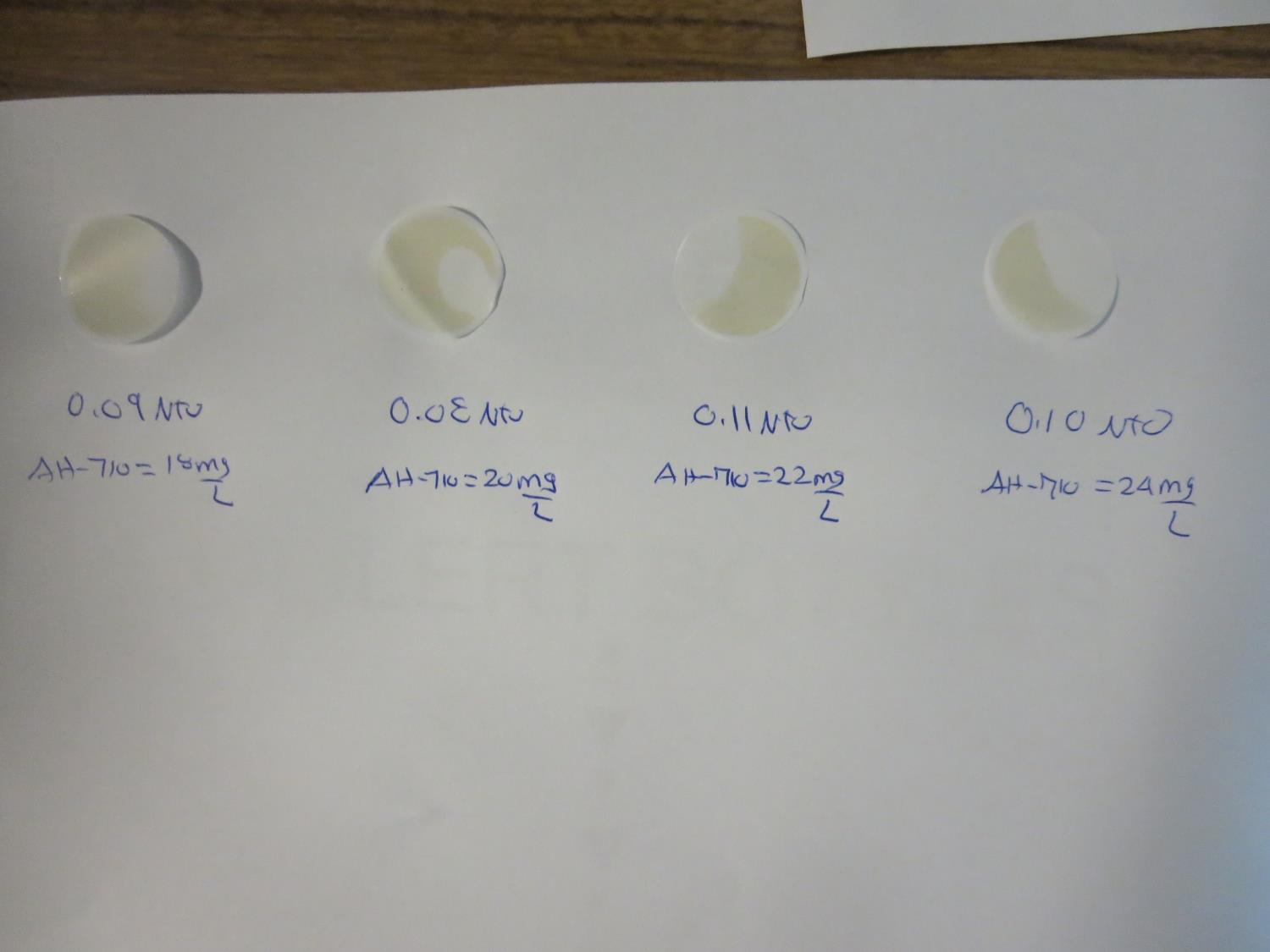 Visual of Filterability of Jars 9-12
Jars 13-16 TestFlash Mix 60 Sec (200 RPM)Floc Mix 5 min (30 RPM)Applied Coagulant 7066
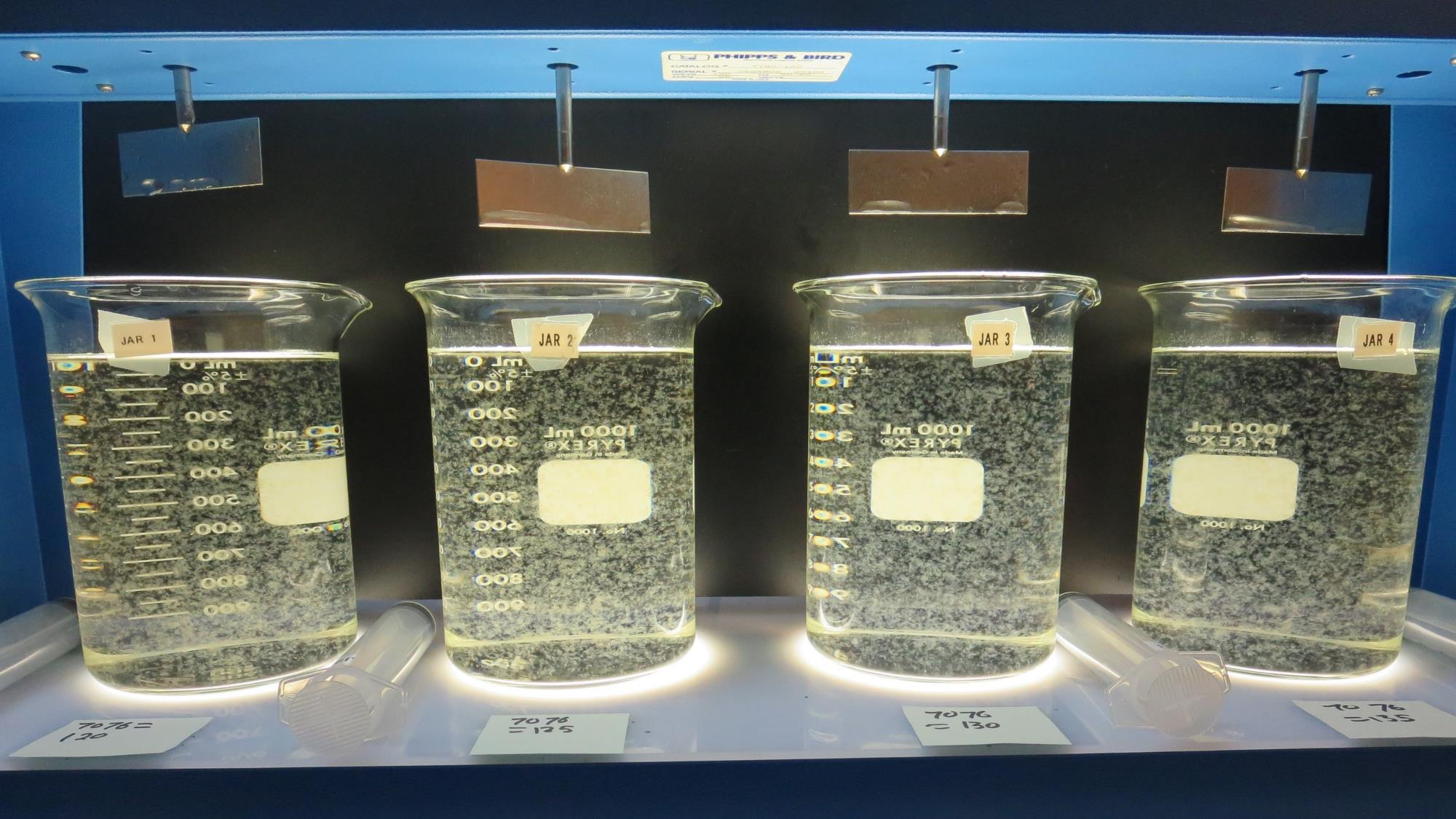 Jars 13-16: End of 5-minute flocculation (30 RPM) duration.
120 mg/L 7066
Filtrate 0.08 NTU
UVT: 92.4%
UVA: 0.034/cm
Settled: 0.17 NTU
125 mg/L 7066
Filtrate 0.08 NTU
UVT: 92.6%
UVA: 0.033/cm
Settled: 0.18 NTU
130 mg/L 7066
Filtrate 0.06 NTU
UVT: 92.9%
UVA: 0.032/cm
Settled: 0.35 NTU
135 mg/L 7066
Filtrate 0.06 NTU
UVT: 92.8%
UVA: 0.032/cm
Settled: 0.18 NTU
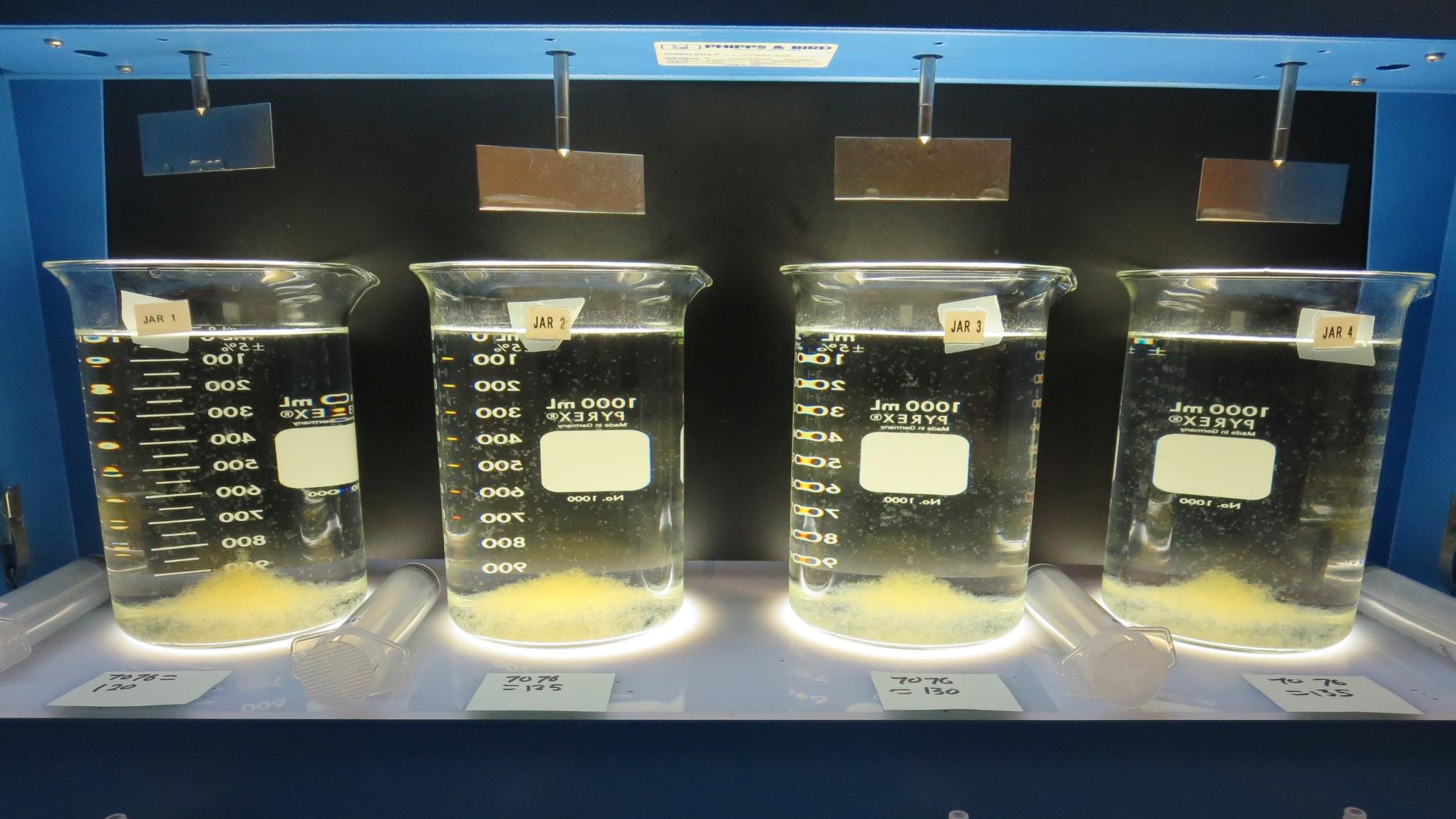 Jars 13-16: After 5 min of settling, 25 mL is syringed for filterability and %UVT/UVA.
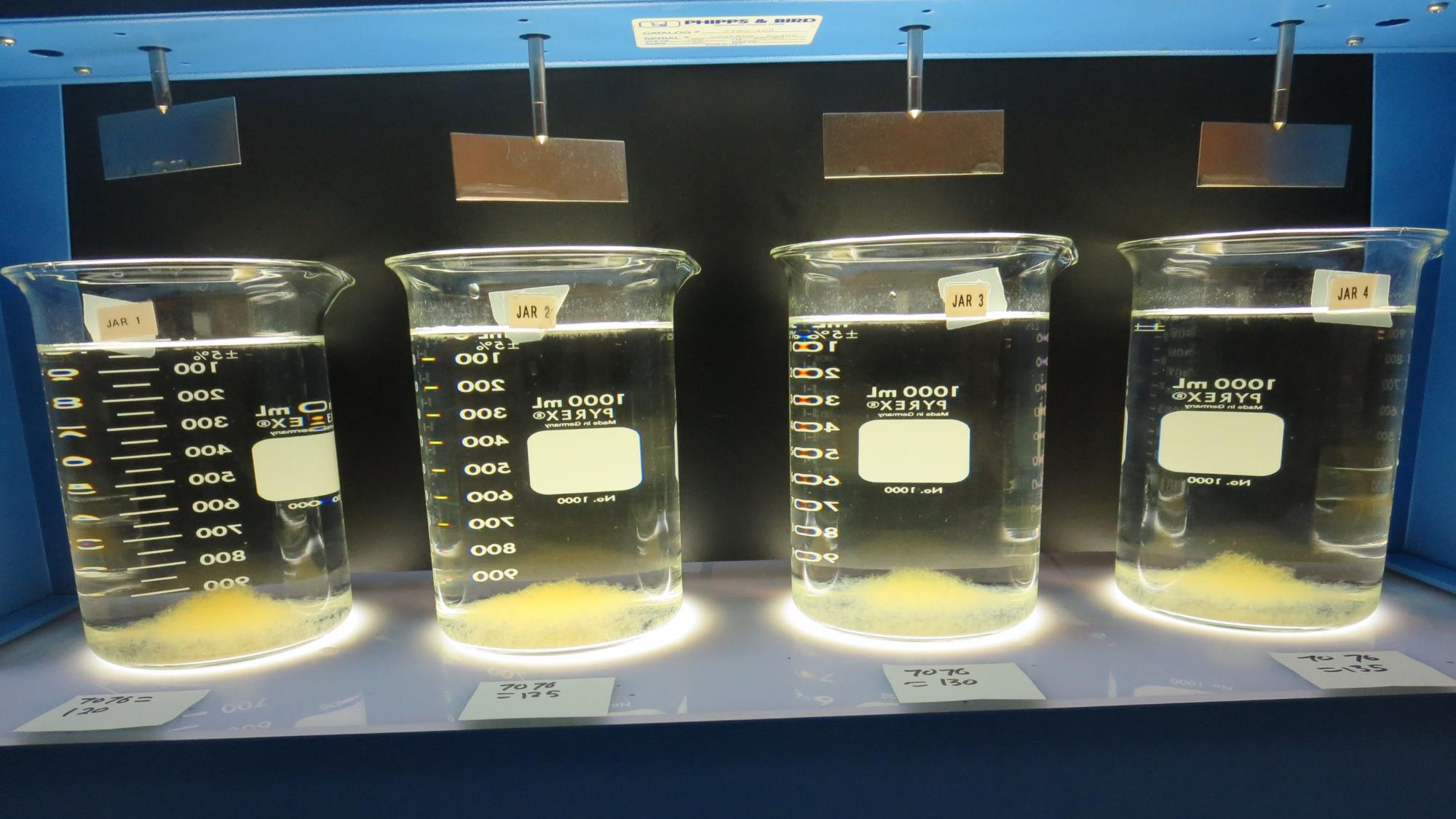 Jars 13-16: After 25-minutes of settling, settled water turbidity is taken.
135 mg/L 7066
Filtrate 0.06 NTU
UVT: 92.8%
UVA: 0.032/cm
Settled: 0.18 NTU
130 mg/L 7066
Filtrate 0.06 NTU
UVT: 92.9%
UVA: 0.032/cm
Settled: 0.35 NTU
120 mg/L 7066
Filtrate 0.08 NTU
UVT: 92.4%
UVA: 0.034/cm
Settled: 0.17 NTU
125 mg/L 7066
Filtrate 0.08 NTU
UVT: 92.6%
UVA: 0.033/cm
Settled: 0.18 NTU
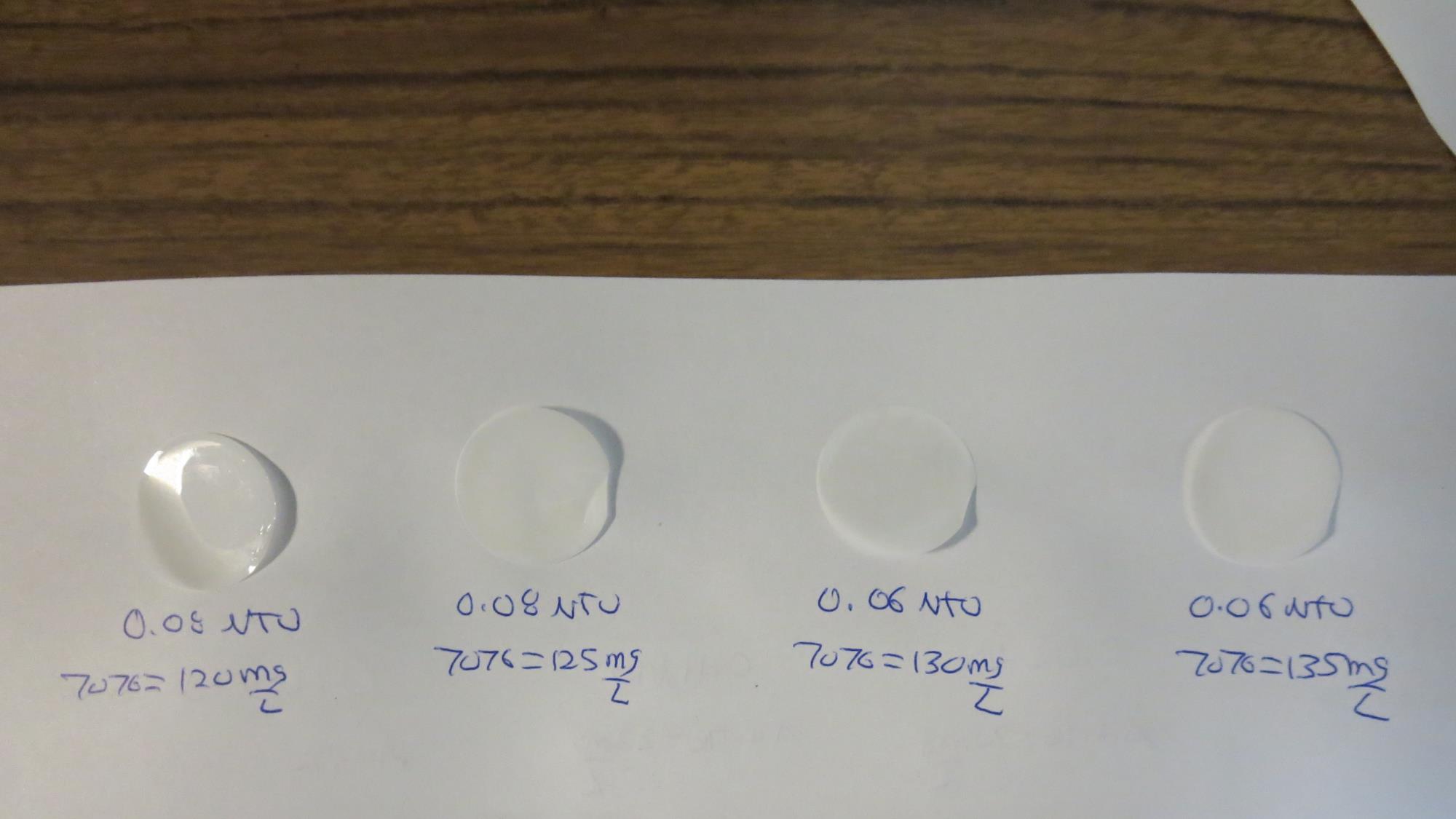 Visual of Filterability of Jars 13-16
Jars 17-20 TestFlash Mix 60 Sec (200 RPM)Floc Mix 5 min (30 RPM)Applied Coagulant 7% Acid Alum
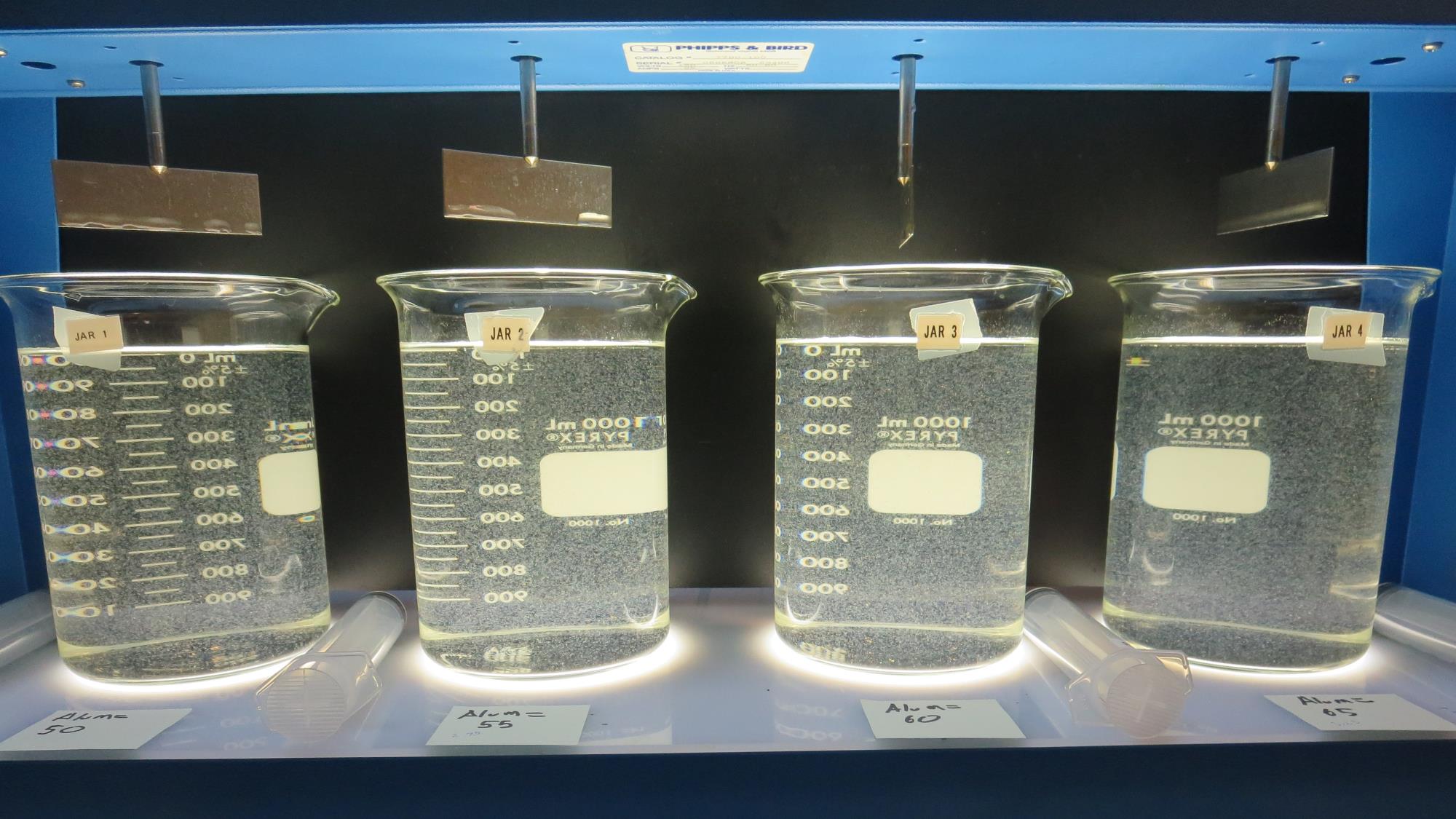 Jars 17-20: End of 5-minute flocculation (30 RPM) duration.
50 mg/L 7% Acid Alum
Filtrate 0.08 NTU
UVT: 92.7%
UVA: 0.033/cm
Settled: 0.48 NTU
55 mg/L 7% Acid Alum
Filtrate 0.07 NTU
UVT: 92.9%
UVA: 0.032/cm
Settled: 0.61 NTU
60 mg/L 7% Acid Alum
Filtrate 0.10 NTU
UVT: 93.1%
UVA: 0.031/cm
Settled: 0.78 NTU
65 mg/L 7% Acid Alum
Filtrate 0.06 NTU
UVT: 93.5%
UVA: 0.029/cm
Settled: 0.53 NTU
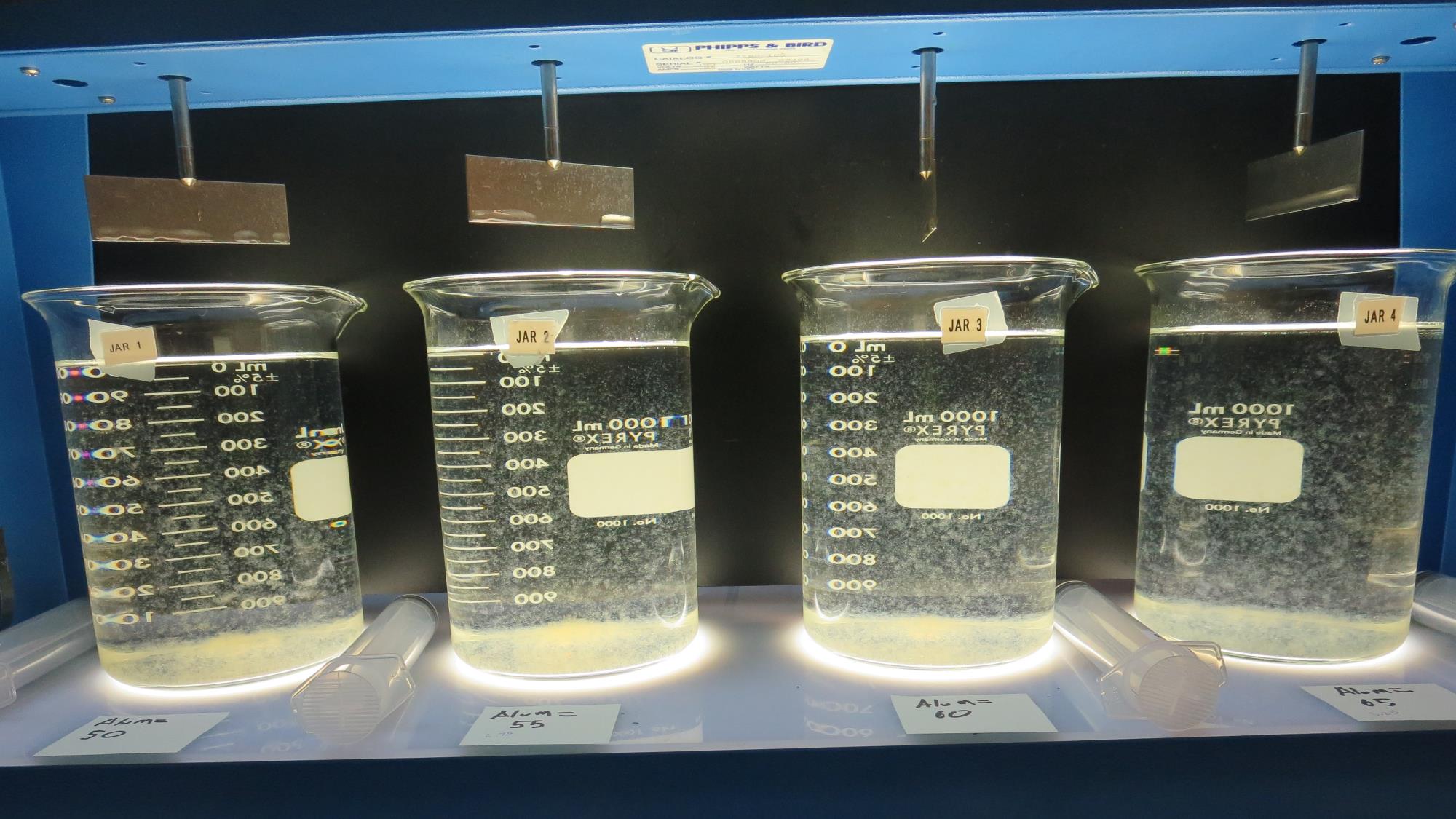 Jars 17-20: After 5 min of settling, 25 mL is syringed for filterability and %UVT/UVA.
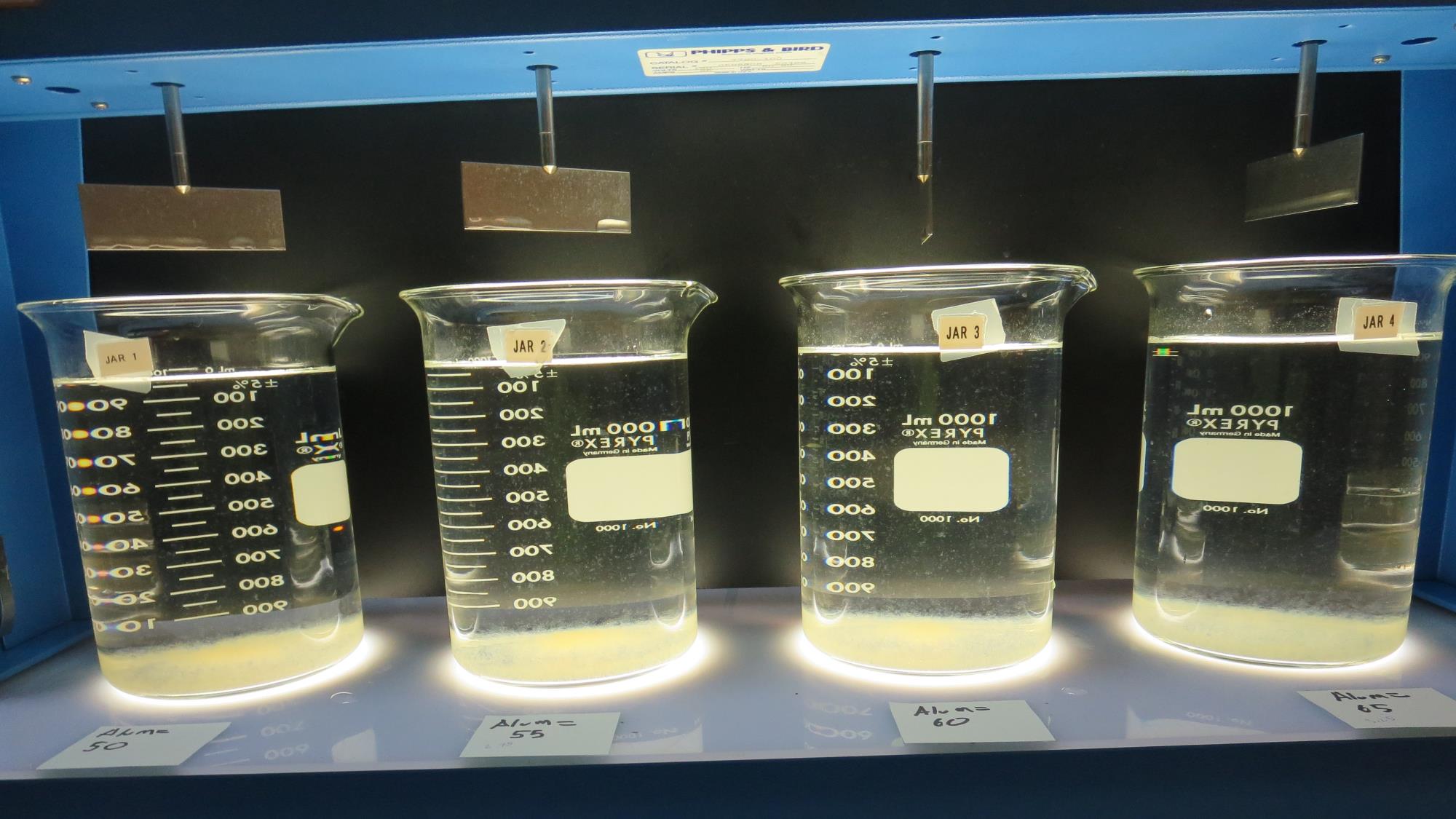 Jars 17-20: After 25-minutes of settling, settled water turbidity is taken.
65 mg/L 7% Acid Alum
Filtrate 0.06 NTU
UVT: 93.5%
UVA: 0.029/cm
Settled: 0.53 NTU
60 mg/L 7% Acid Alum
Filtrate 0.10 NTU
UVT: 93.1%
UVA: 0.031/cm
Settled: 0.78 NTU
55 mg/L 7% Acid Alum
Filtrate 0.07 NTU
UVT: 92.9%
UVA: 0.032/cm
Settled: 0.61 NTU
50 mg/L 7% Acid Alum
Filtrate 0.08 NTU
UVT: 92.7%
UVA: 0.033/cm
Settled: 0.48 NTU
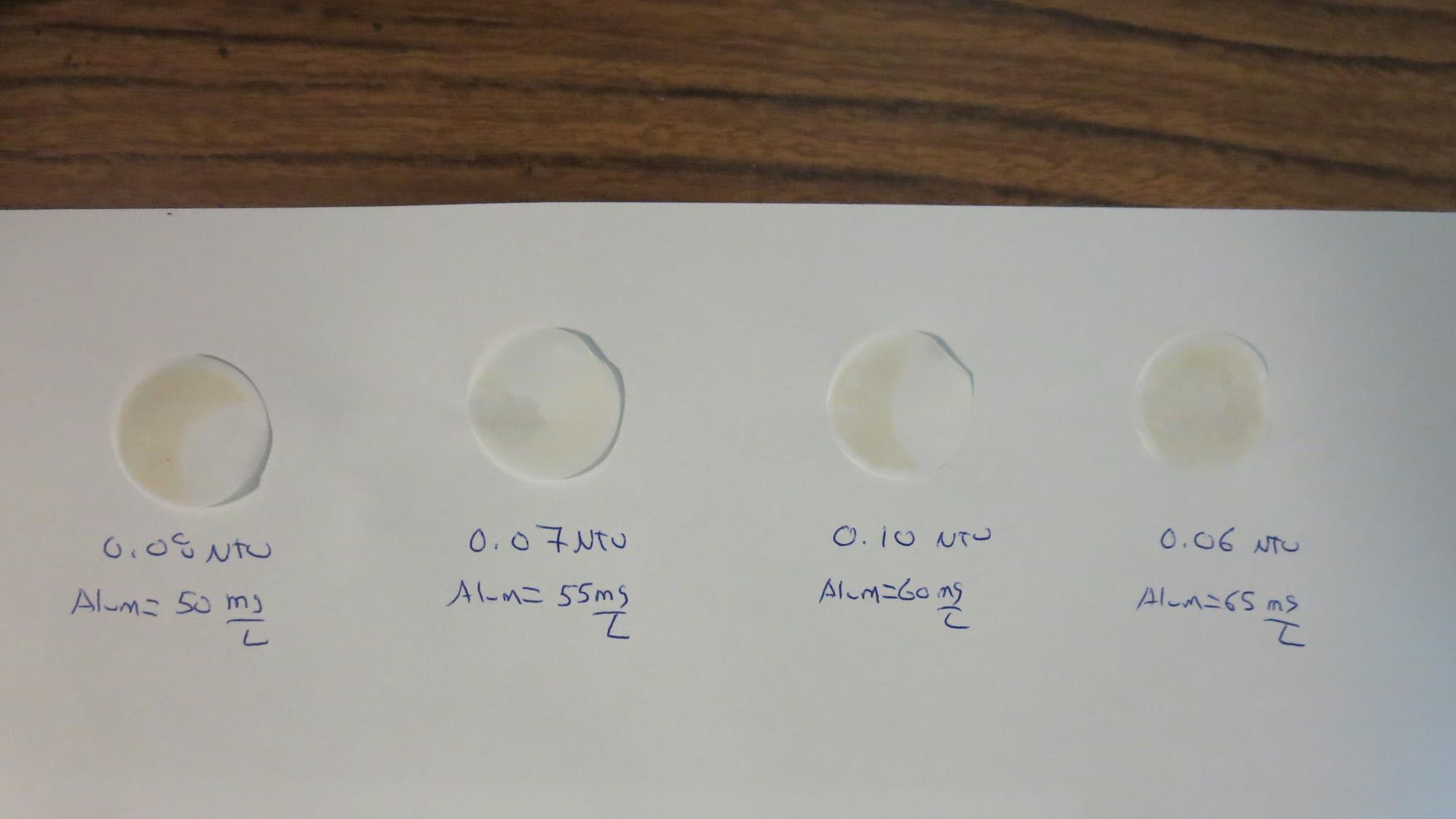 Visual of Filterability of Jars 17-20
Jars 21-23 TestFlash Mix 60 Sec (200 RPM)Floc Mix 5 min (30 RPM)Applied Coagulant 7% Acid Alum
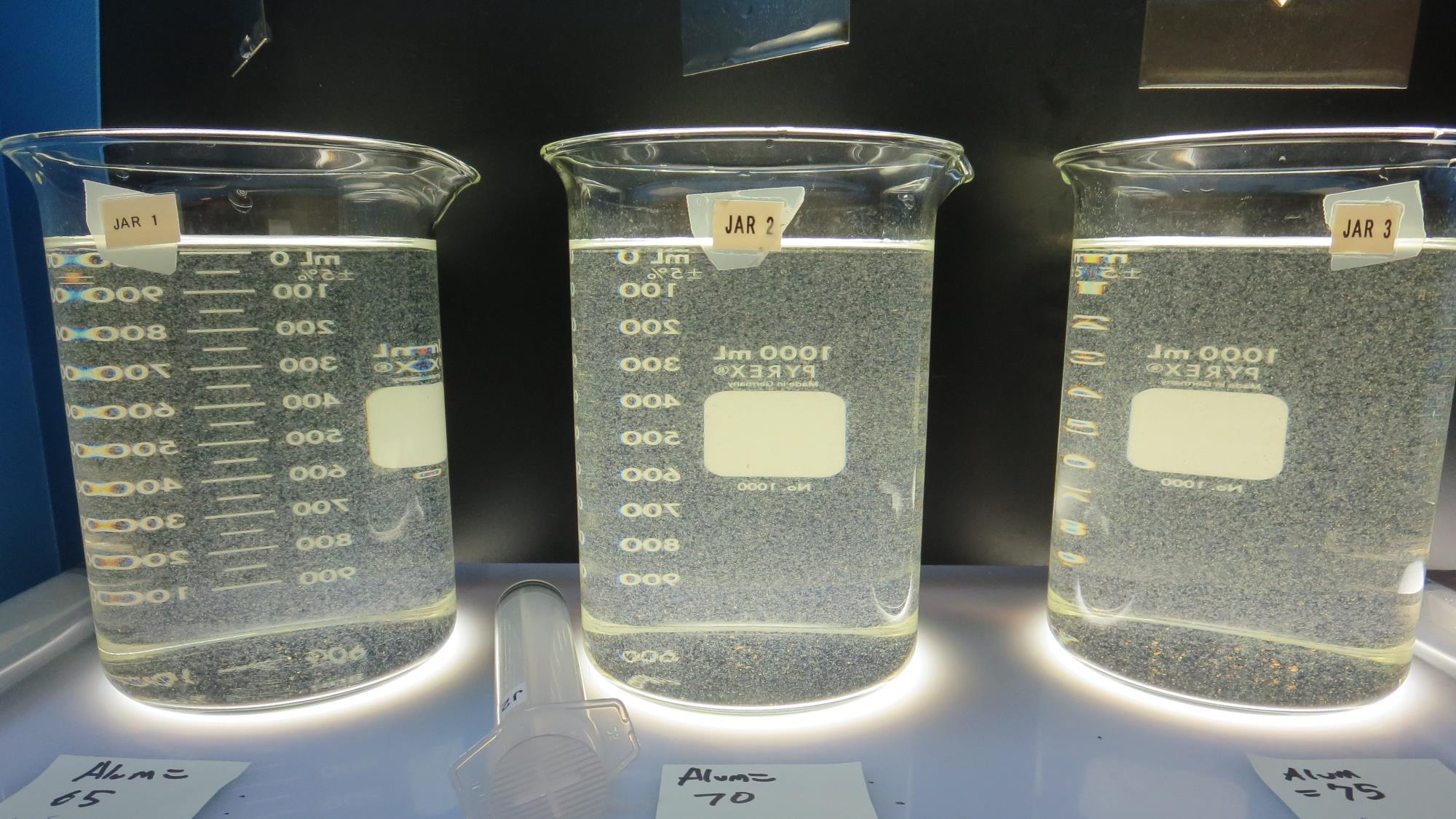 70 mg/L 7% Acid Alum
Filtrate 0.10 NTU
UVT: 93.7%
UVA: 0.028/cm
Settled: 0.69 NTU
75 mg/L 7% Acid Alum
Filtrate 0.07 NTU
UVT: 94.1%
UVA: 0.026/cm
Settled: 0.64 NTU
65 mg/L 7% Acid Alum
Filtrate 0.09 NTU
UVT: 93.5%
UVA: 0.029/cm
Settled: 0.73 NTU
Jars 21-23: End of 5-minute flocculation (30 RPM) duration.
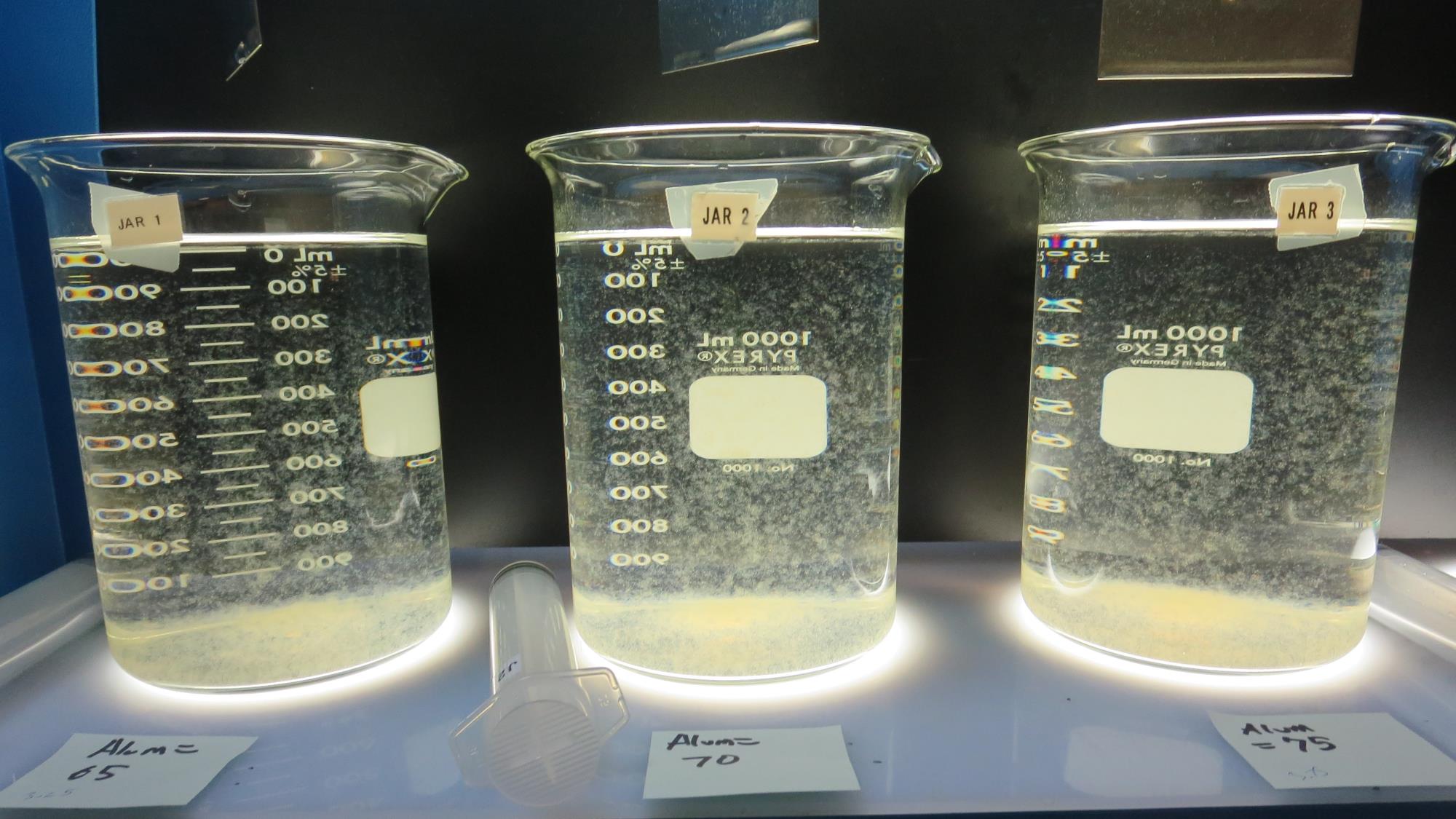 Jars 21-23: After 5 min of settling, 25 mL is syringed for filterability and %UVT/UVA.
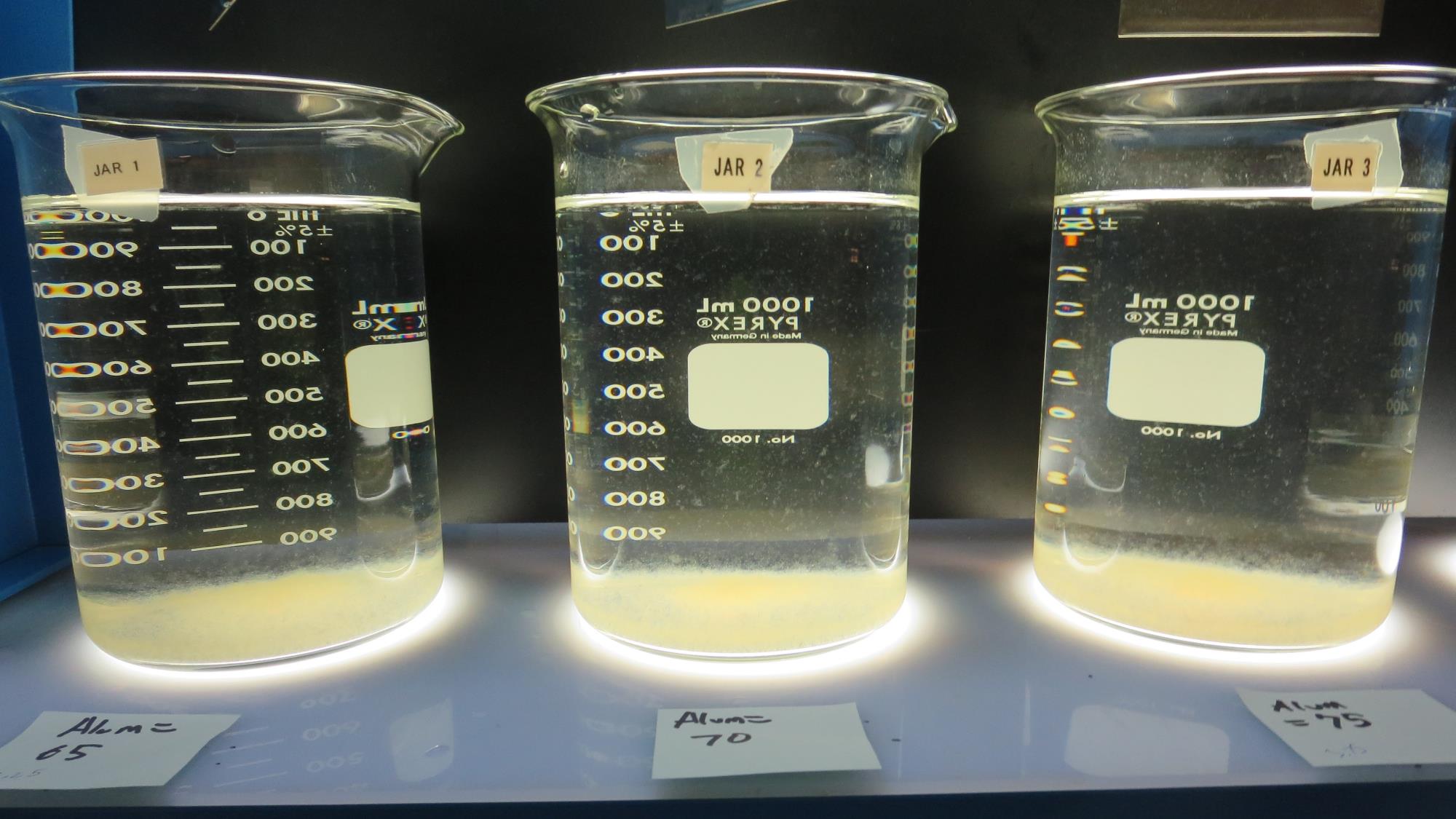 75 mg/L 7% Acid Alum
Filtrate 0.07 NTU
UVT: 94.1%
UVA: 0.026/cm
Settled: 0.64 NTU
70 mg/L 7% Acid Alum
Filtrate 0.10 NTU
UVT: 93.7%
UVA: 0.028/cm
Settled: 0.69 NTU
65 mg/L 7% Acid Alum
Filtrate 0.09 NTU
UVT: 93.5%
UVA: 0.029/cm
Settled: 0.73 NTU
Jars 21-23: After 25-minutes of settling, settled water turbidity is taken.
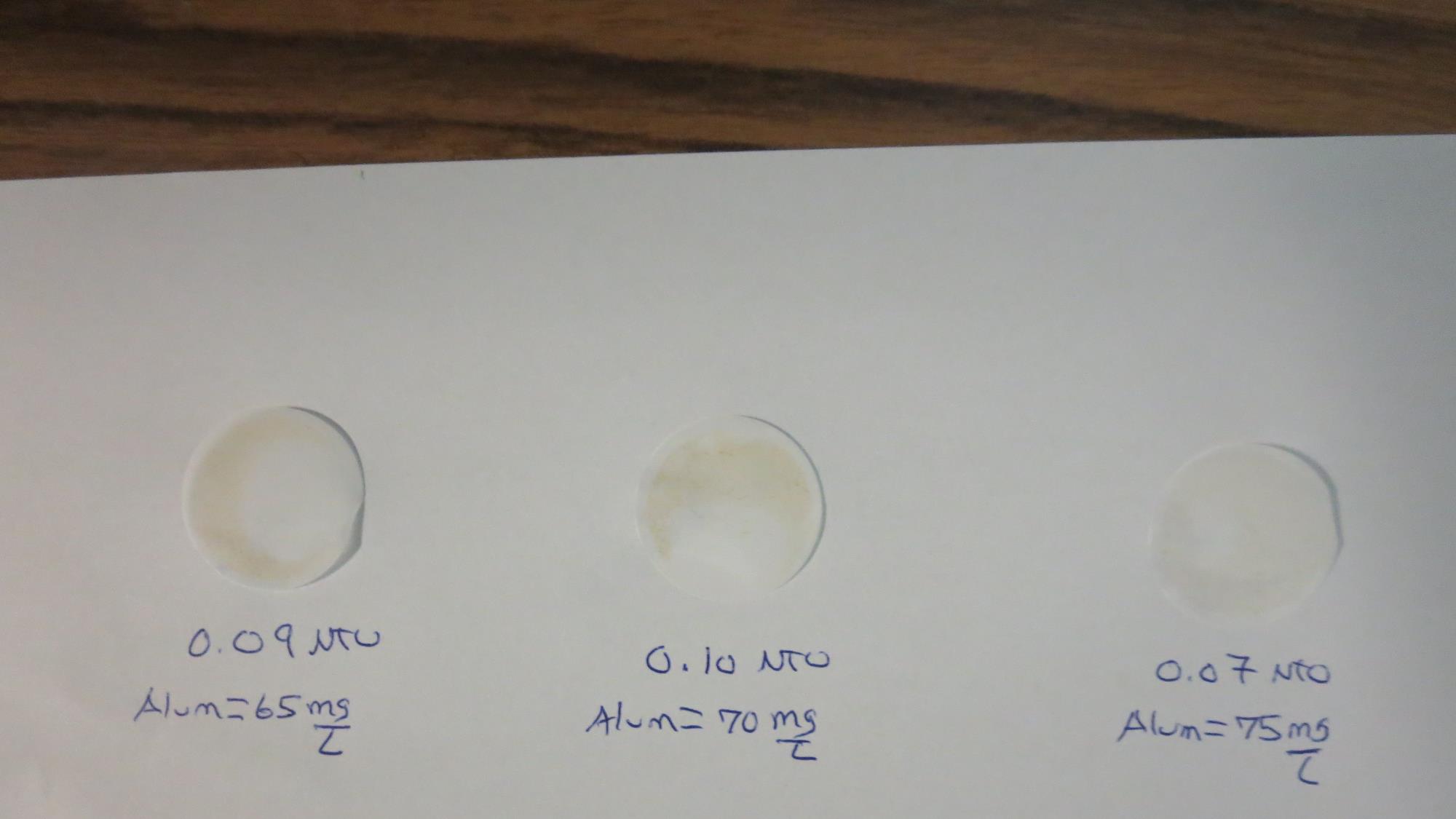 Visual of Filterability of Jars 21-23
Jars 24-27 TestFlash Mix 60 Sec (200 RPM)Floc Mix 5 min (30 RPM)Applied Coagulant 7066
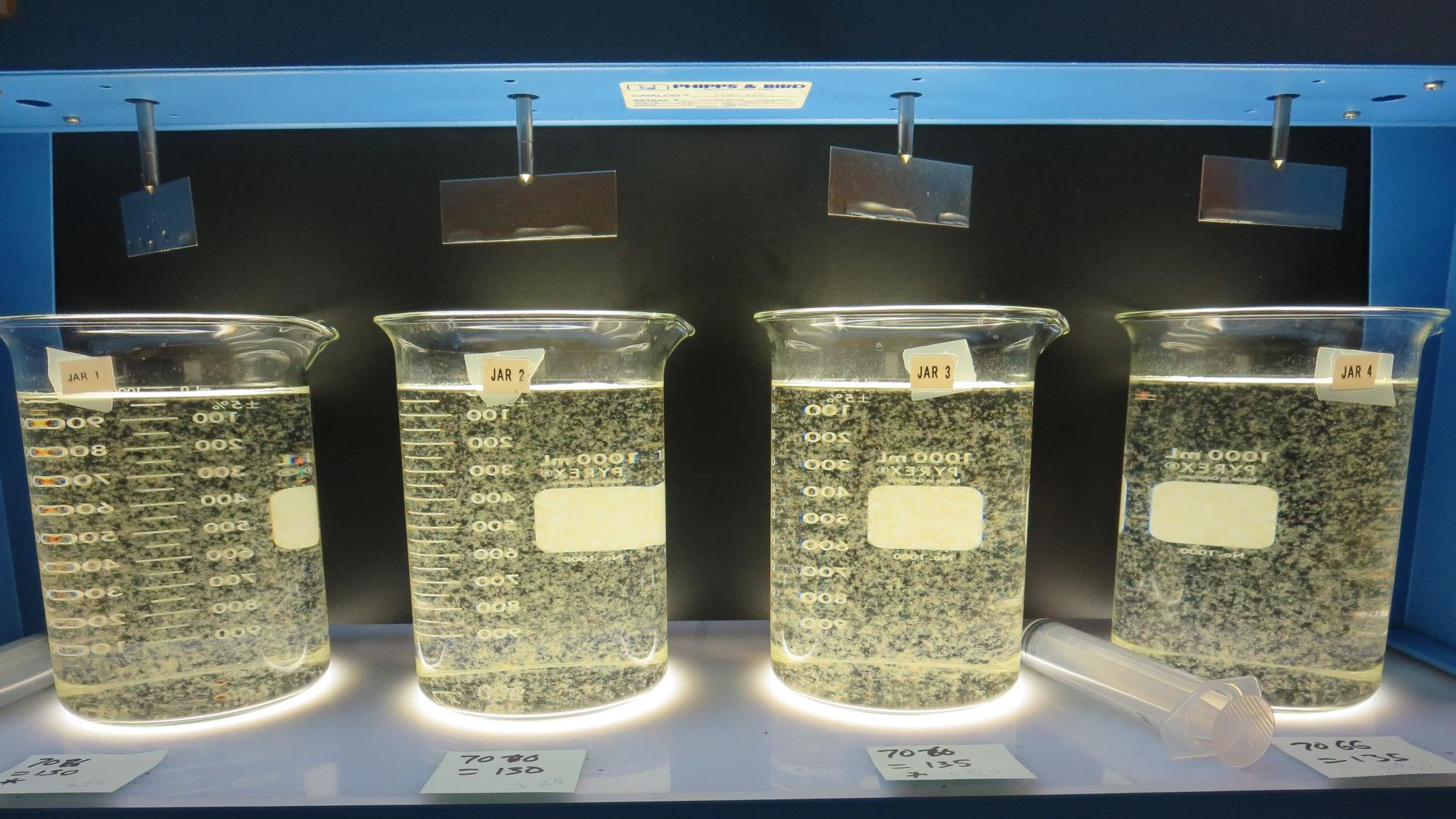 Jars 24-27: End of 5-minute flocculation (30 RPM) duration.
135 mg/L 7066
Filtrate 0.07 NTU
UVT: 92.9%
UVA: 0.032/cm
Settled: 0.18 NTU
130 mg/L 7066
Filtrate 0.07 NTU
UVT: 92.8%
UVA: 0.032/cm
Settled: 0.19 NTU
130 mg/L 7066
Filtrate 0.07 NTU
UVT: 92.9%
UVA: 0.032/cm
Settled: 0.22 NTU
135 mg/L 7066
Filtrate 0.06 NTU
UVT: 93.0%
UVA: 0.032/cm
Settled: 0.18 NTU
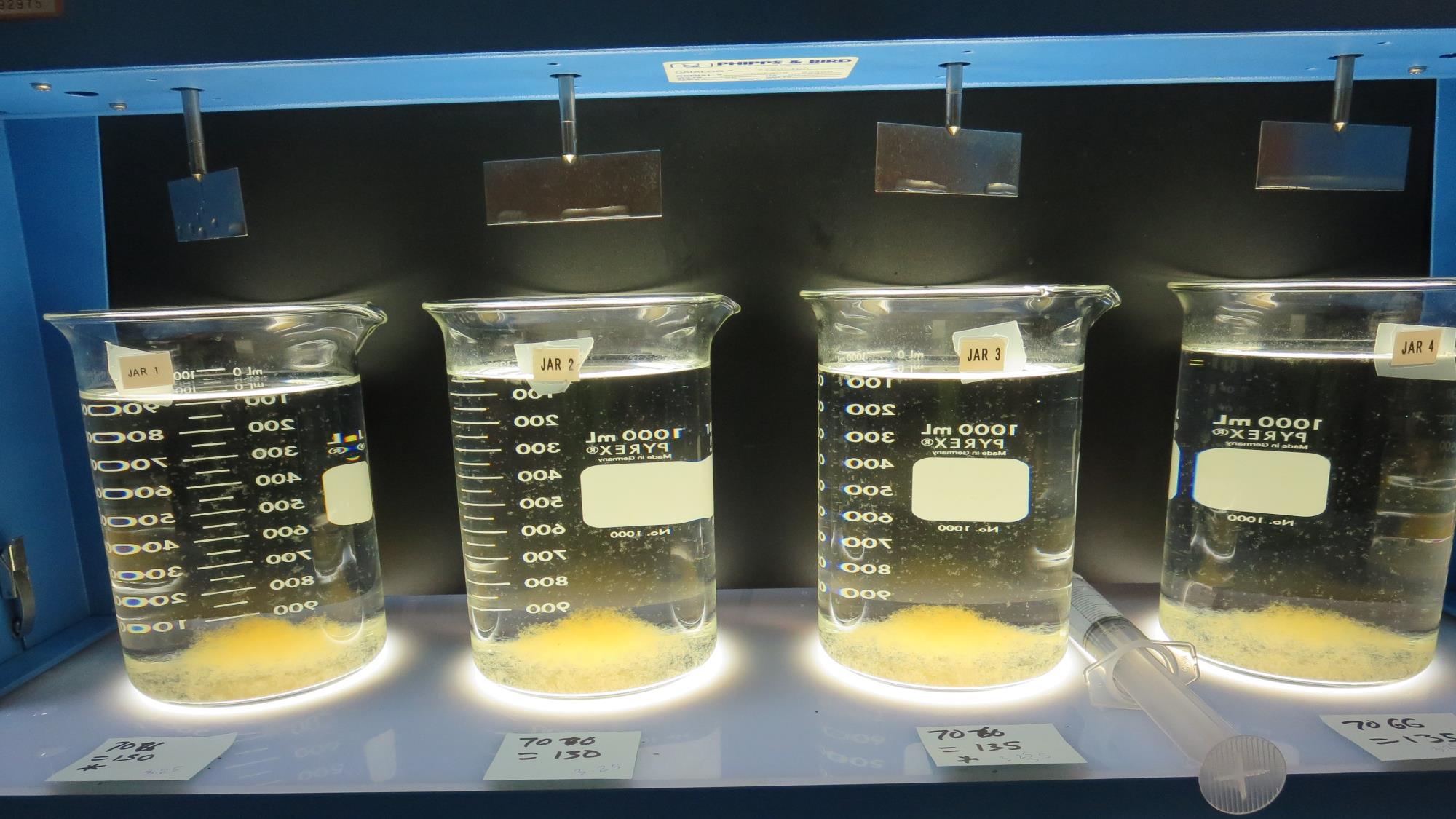 Jars 24-27: After 5 min of settling, 25 mL is syringed for filterability and %UVT/UVA.
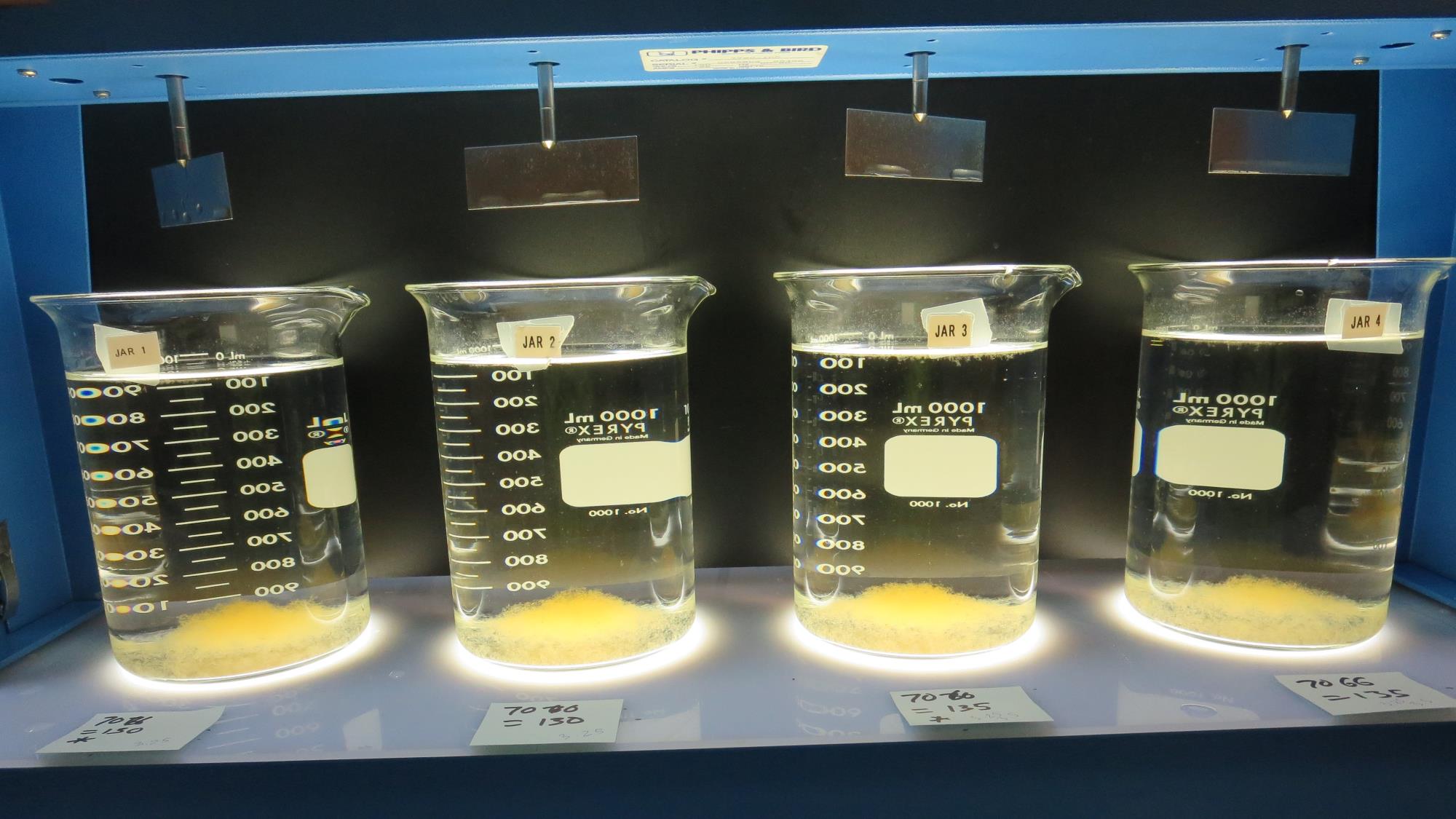 Jars 24-27: After 25-minutes of settling, settled water turbidity is taken.
135 mg/L 7066
Filtrate 0.07 NTU
UVT: 92.9%
UVA: 0.032/cm
Settled: 0.18 NTU
135 mg/L 7066
Filtrate 0.06 NTU
UVT: 93.0%
UVA: 0.032/cm
Settled: 0.18 NTU
130 mg/L 7066
Filtrate 0.07 NTU
UVT: 92.9%
UVA: 0.032/cm
Settled: 0.22 NTU
130 mg/L 7066
Filtrate 0.07 NTU
UVT: 92.8%
UVA: 0.032/cm
Settled: 0.19 NTU
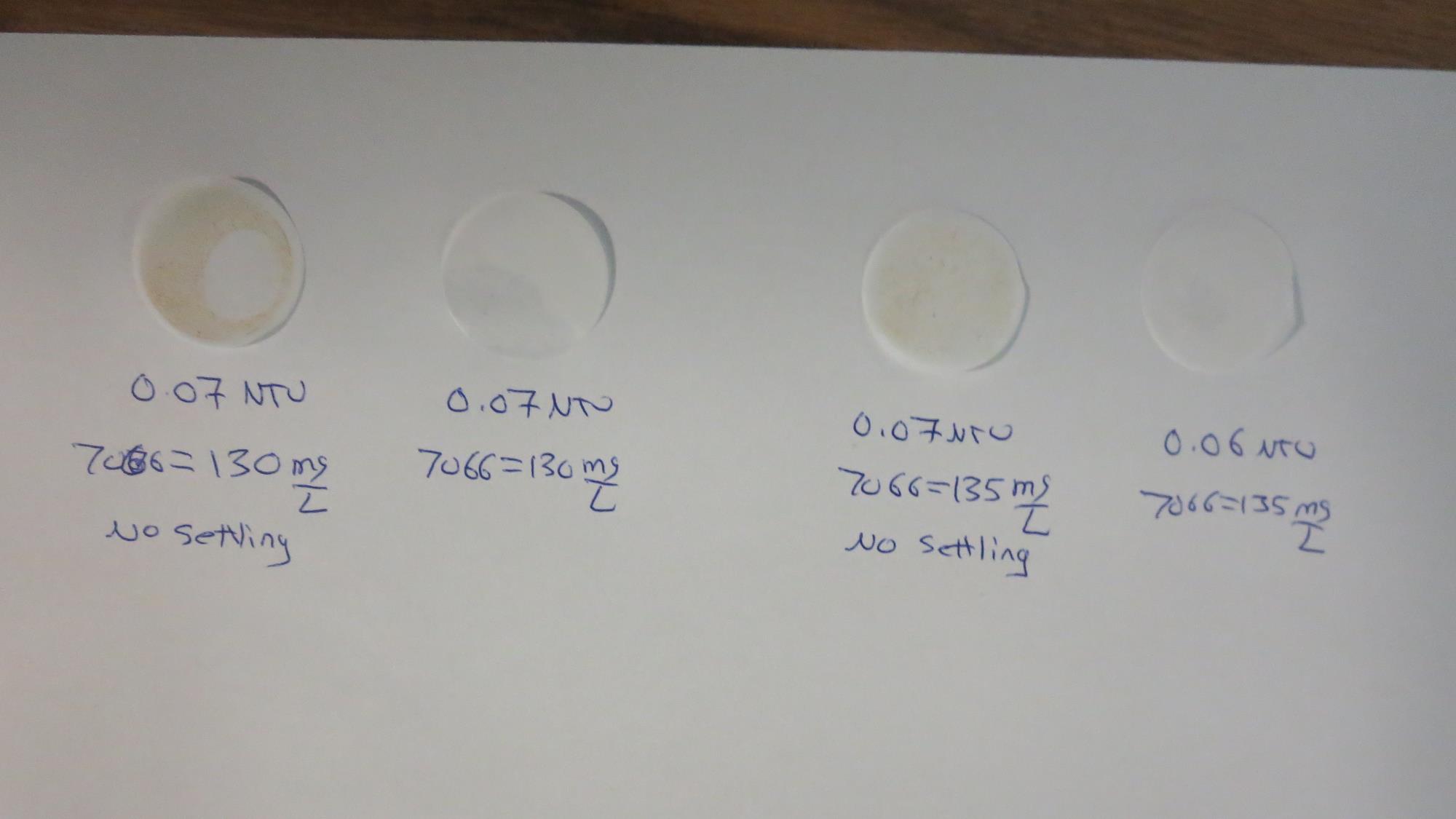 Visual of Filterability of Jars 24-27
Jar Testing for 1-Liter Jars: General Procedures for Most Treatment Plants
Fill jars with source water prior to coagulant injection and set paddle speed at 30 rpm
Add chemicals (i.e., NaOCl, primary coagulant, coagulant aid) to each jar
Flash mix for 15-60 seconds (200 rpm)
Slow mix for 5 minutes (20-30 rpm)
Settled for 5 minutes.   Syringe 25 mL from each jar taken 1-inch below surface (25 mL/12 sec rate)
Filtered through 1.2 um isopore membrane into cuvette drip rate, 15 mL/(50-90 sec)
Measure filtrate turbidity, chlorine residual and %UVT/UVA
Measure settled water turbidity after 25 minutes of total setting
Record all data
Jar TestFilterability Test Equipment
Turbidity Instrument

Syringe w/Luer-Lock Tip, 30 cc 
(part#: 2225800, by Hach)

Swinnex Filter Holder, 25 mm                                   (part#: SX0002500)

Isopore Membrane Filter, 1.2 um absolute 
pore size, 
Φ= 25 mm , thickness: 24 um, 
hydrophilic polycarbonate membrane
(part #: RTTP02500)

Go to Sigma-Aldrich for laboratory supplies  http://www.sigmaaldrich.com/united-states.html
Isopore Membrane Information
Isopore Membrane Background Information
The Isopore membrane is a polycarbonate, track-etched screen filter recommended for all analyses in which the sample is viewed on the surface of the membrane. The Isopore membrane is composed of polycarbonate film, which has a smooth, glass-like surface for clearer sample observation. The unique manufacturing process of the membrane ensures a precise pore diameter and a consistent pore size for accurate separation of samples by size. Matched-weight filters are not usually required because of low, constant tar and ash weights.Features & Benefits:Membrane structure retains particles on the surface, simplifying counting and analysis
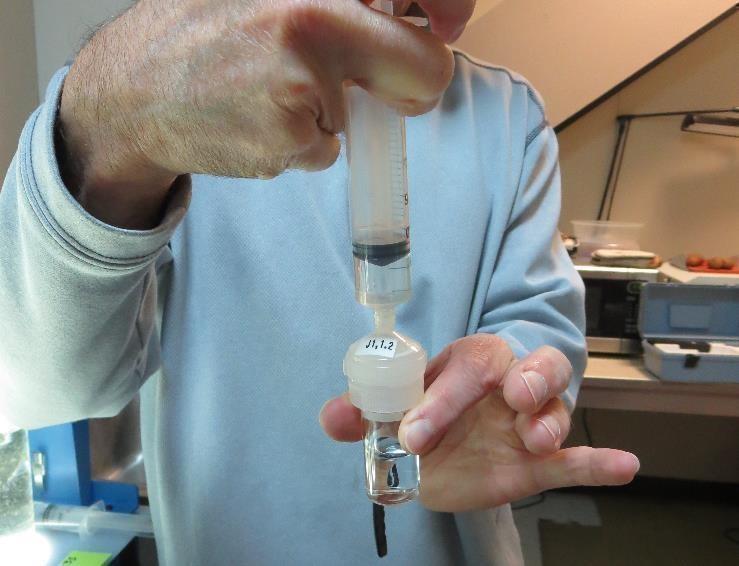 Jar Test - Filterability Test
Syringe ~ 25 mL from jar (after 5-minutes of settling)
Filter-to-waste 3-5 mL
Filter directly into clean cuvette
Measure turbidity 
Note: Take several readings before recording final NTU results.  Micro bubbles can adhere to glass causing false NTU readings.  To remove bubbles, tilt cuvette up to 90 degrees.
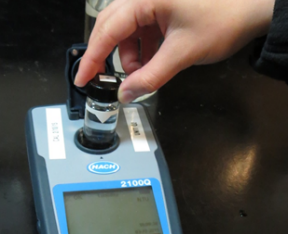 Contact
Guy Schott, P.E.
State Water Resources Control Board
Division of Drinking Water
Santa Rosa, CA
Go to Stock Solution/Dose calculations/Jar Test Results for tools to download
www.waterboards.ca.gov/drinking_water/programs/districts/mendocino_district.html
Email: Guy Schott - Guy.Schott@waterboards.ca.gov
Office Number: 707-576-2732
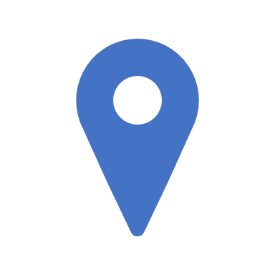